ECSC 325.200Web Server Administration
Spring 2025 – Week 3-1 – January 28th, 2025
Infrastructure components
Objectives
TCP/IP Review
OSI Layers Review
Packets and Headers
IP & Subnetting
Classful vs. Classless
Some reviews
DNS Intro
Linux Basics
Operating System Installs
First Configs
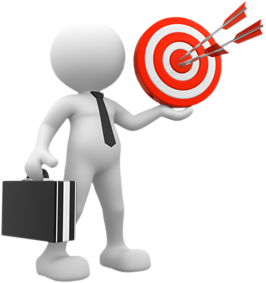 2
Weekly Info
"Darkness cannot drive out darkness; only light can do that. Hate cannot drive out hate; only love can do that." - Martin Luther King Jr 
Scientists are claiming they found the origins of the dinosaurs
“ Equatorial Gondwana”
Equator region of supercontinent that broke apart from Pangea?
Formed some 500 million years ago
Attendance
Good of the Class
Assignment 3 available
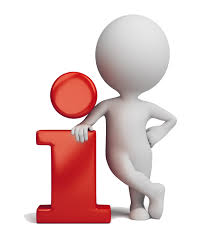 3
Recap and Review
The next few weeks…
Users, permissions, installations, DNS, & stuff
Midterm – February 27th, 2025
Review of topics from last class
Corrections, updates, etc.
Office hours from 4:15pm – 5:00pm on Tuesday’s and Thursday’s
Review of previous assignments
Questions from previous classes
Assignments due?
Etc…
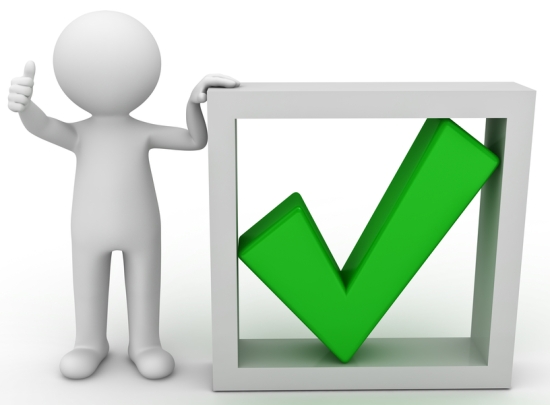 4
Documentation Expectations
Documentation expectations examples:
Edit the network configuration file /etc/sysconfig/network-scripts/ifcfg-bond0
Updated the following information in the network configuration file:
IPADDR=147.64.243.115
HOSTMASK=255.255.254.0
DNS1=147.64.242.100
DNS2=147.64.242.101
Restarted the network services to apply configuration changes
systemctl restart network
Added entry to /etc/fstab file for persistent mount
147.64.243.115:/data 	/data	nfs	bg,rw,sync,hard,intr	0 0
Updated and rebooted the system
dnf –y update; reboot
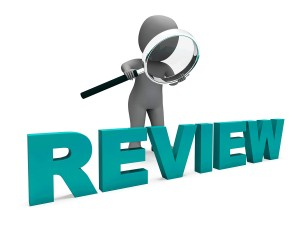 Assignment 1 Review
Part A – 10 Points
Browse through the popular Linux distributions at DistroWatch.com. Choose three Linux distributions, and describe how they are different from other distro’s.  What makes each one unique?  Why would I use it?

Red Hat Enterprise Linux/Fedora/CentOS
Ubuntu
Kali Linux
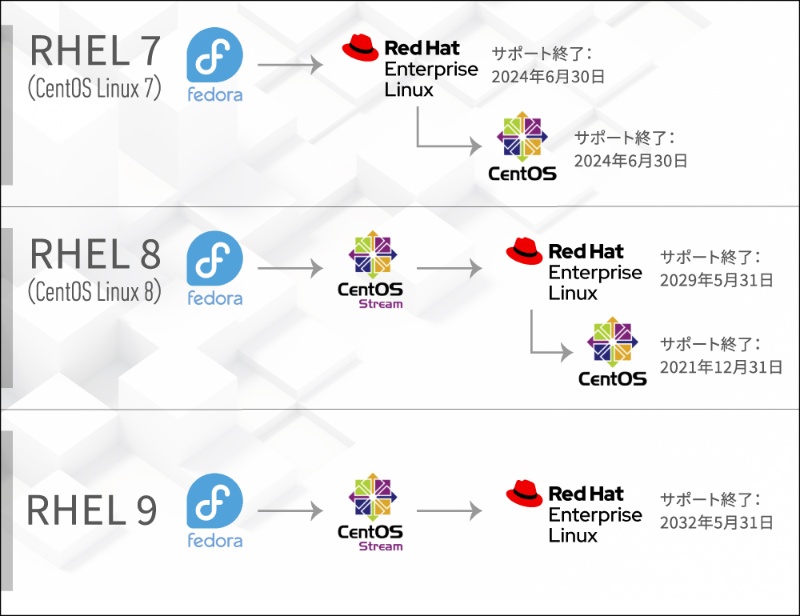 6
Assignment 1 Review
Part B – 10 Points
Put together a list of network hardware you think you would need to create a small business network.  You will need to connect up to 16 wired desktop PC’s, 8 wired servers, 4 other wired devices, a wireless access point, and a Network Accessible Storage device.  You will also need Internet access; describe the type of internet connectivity and the hardware involved.  All that is required is a simple list of hardware devices.

Two 16+ port network switches for desktops, Wi-Fi, and other wired devices (managed switches)
Two 10+ port switches for servers and NAS (redundancy)
One router to connect to the internet/WAN
Network Cable (cat5e/cat6)
Cable modem, DSL modem, Fiber Optic Network Terminal (ONT) (depends on WAN connection)
Internet router/firewall
7
Assignment 1 Review
Part C:

1. Define the Internet. - A worldwide network of networks.

2. Define the Web. - An open information space where documents and other web resources can be accessed via the Internet.

3. Is e-mail part of the Web or Internet? - Internet

4. What is a backbone? - A principal data route between large, strategically interconnected networks and core routers on the Internet.

5. What does TCP/IP stand for? - Transmission Control Protocol / Internet Protocol

6. What does HTTP stand for? - Hyper Text Transfer Protocol

7. What is HTTPS, why is it used, and how is it different from S-HTTP? - HTTPS is secure encrypted HTTP traffic, used for keeping communications private.  S-HTTP is another form of HTTP encryption, but only a portion of the data is encrypted
8
Assignment 1 Review
Part C:

8. Explain peering arraignments – A mutually beneficial exchange of network traffic between peers.

9. A web server can also be an FTP server and an e-mail server - True

10. List two programming languages available for Web servers – PHP, Java, .NET, etc…

11. List 5 different types of server administrators – Database, middleware, OS, network, e-mail, web, etc…

12. What is DNS and what does it do? - Provides a system to translate IP addresses to hostnames, and maintain hierarchical ownership/administration.

13. What are four tasks that are common to all system administrators? – Backups, patching, maintenance, configurations

14. What protocol is used to send e-mail? – SMTP – Simple Mail Transport Protocol
9
Assignment 1 Review
Part C:

15. What protocol is used to transfer files? – FTP – File Transfer Protocol

16. What protocol provides an addressing scheme - Internet Protocol (IP)

17. Define UDP and explain when it is used instead of TCP. - UDP is the User Datagram Protocol, and is a connectionless protocol.  UDP uses less network resources than TCP, and is typically used for live audio/video (skype/telephone), gaming, and VPN's.

18. Explain what a router does in a network. - Routes/Forwards data packets between computer networks.

19. What is bandwidth? - The rate of available or consumed capacity.

20. How do you connect to the Internet outside of school, and what hardware is involved? - Linux PC router/switch, cable modem
10
Routing
Static Routing
Specific, hard-coded route to a destination network
All Internet traffic goes out the internet interface
Traffic for Hamilton building goes out specific interface
Dynamic Routing
Used for tracking large numbers of subnets
Large network installations
Internet installations
Multiple protocols exist fordynamic routing rules
Transferring packets between networks
Routing Tables
Indicate a current list of routes
Commands:
route on Linux
route print on Windows
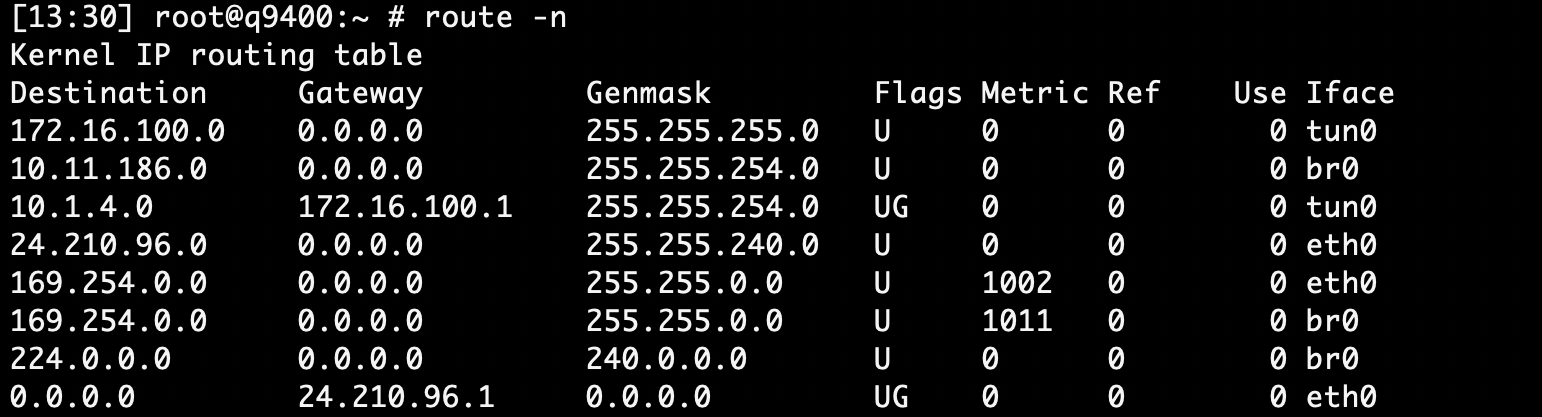 Network Commands and Information
ifconfig 
Display and configure network interfaces on a system
ip
Display and configure network interfaces on a system
nmcli
Display and configure network interfaces on a RHEL7/CentOS7 system
route
Display and configure network routes
IP Aliasing
Virtual (Private) IP – VIP
Allow for multiple IP addresses on a single network interface
Run-time and boot-time configurations!
Network Commands and Information
netstat 
Display and configure network connections on a system
hostname
Display and configure a system hostname
Fully qualified hostname – FQDN – hostname and domain name
ecsc325-101.cs.edinboro.edu
Short hostname – just the hostname, no domain name
ecsc325-101
Run-time and boot-time configurations!
Networking
Networking is the foundation of a sites infrastructure
A bad network creates perception of bad servers
Keep it simple – clean architecture
Simple to understand, easy to diagram
Easier to troubleshoot and support
Limit supported protocols
Especially across WAN connections
Implement redundancy where appropriate
WAN links or data center connections
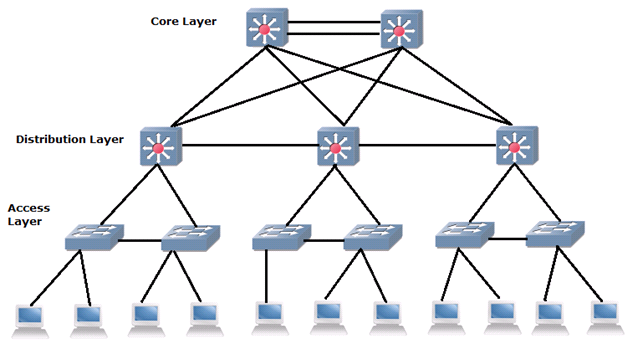 Networking
Test your connections!
Flat topology (yuck)
Network of all layer 2 devices (switches)
Intermediate Distribution Frame (IDF)
Wiring closet
Keep secure!
Battery backed power
Patch panels
Main Distribution Frame (MDF)
Connects IDF’s
May be inside data center
Network Core
Connections between distribution layer
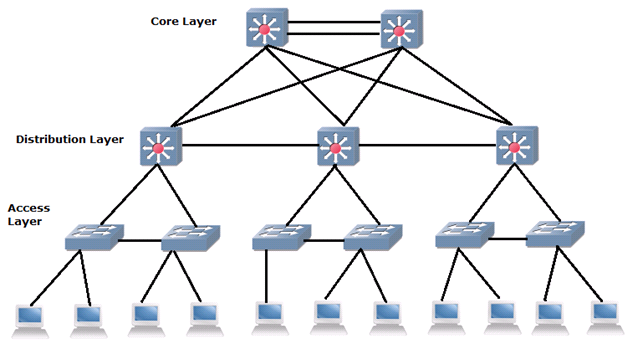 Networking
Documentation?!
Demarcation Points
The boundary between your equipmentand the providers equipment
Documentation
Patch panel labeling
Cable labeling
Wall jack labeling
Device naming conventions
Keep routing to routers
Hosts can support routing, don’t do it
Rogue routing updates can affect misconfigured hosts
Performance impact
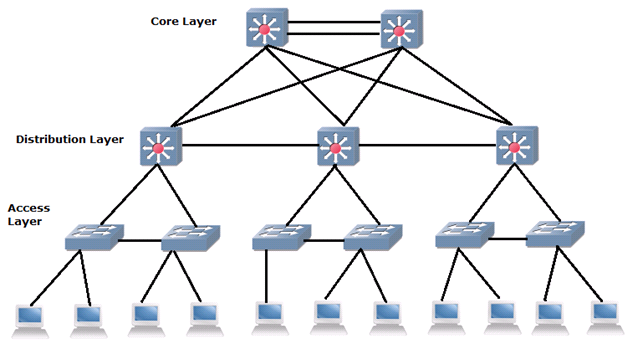 Networking
Too many eggs…
Use dedicated hardware where appropriate!
Separate functionality
Switches
Routers
Wi-Fi access
Firewalls
Isolates potential issues
Dedicated hardware
Performs one task really well
Overlay networks
Logical topology on top of aphysical topology
Virtual LANs
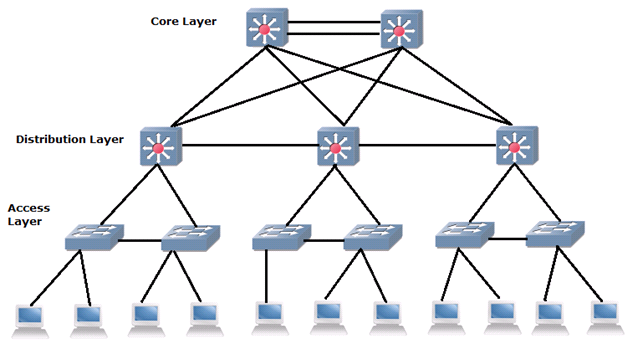 Networking
Minimize unique vendors
Keep it simple…
Use standard based protocols
Keep it simple…
Monitor your network
Repair as necessary
Maintain historical data to show trends
Redundancy where appropriate
Cost/benefit analysis
Minimal administrative domains
One or few bodies maintains the network
Consistent design, maintenance, etc.
Uptime!
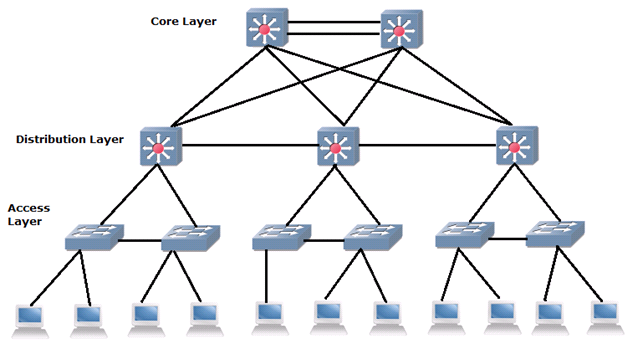 [Speaker Notes: 99.999% = 5 Nines = 5.26 minutes/year
99.99% = 4 Nines = 26.28 minutes/year
99.9% = 3 Nines = 8.76 hours/year
99% = 2 Nines = 3.65 days/year
90% = 1 Nine = 36.5 days/year]
Deployment Environments
Development
Location for development and creation of a program or component
Test
Deployment and functionality is tested to work correctly
More similar to production environment
Acceptance/Performance/Staging
Performance and regression testing
Most similar to production environment
Production
The actual systems visible to customers
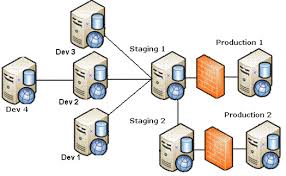 Logical Volume Management
Disks (Physical Volumes)
Physical devices storing data
Can be RAID devices
Can be virtual disks presented to an OS as a physical device!
LUNs in a SAN system, virtual disks in a virtual guest environment
Partitions
Separate regions of disks
Volume groups
Groups of disks or partitions
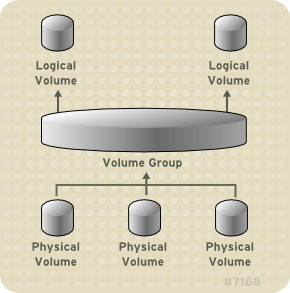 [Speaker Notes: Typically you will see a single disk (/dev/sda or similar), two partitions (/boot and a vol group), one or more logical volumes (separate /home or /var), on an ext3/4 or xfs file system.]
Logical Volume Management
Logical volumes
Individual volumes within a volume group
File systems
Specifies how data is stored and organized
Mount points
Where is this storage mapped to within the filesystem
/, /var, /home, /opt, /mnt
df -h command
Show disk space usage in a human-readable format
/etc/fstab file
Specified boot time filesystem mounting configuration
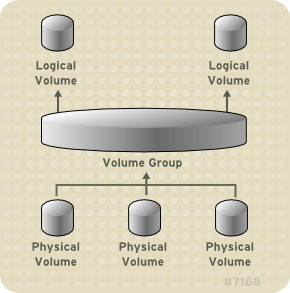 [Speaker Notes: Typically you will see a single disk (/dev/sda or similar), two partitions (/boot and a vol group), one or more logical volumes (separate /home or /var), on an ext3/4 or xfs file system.]
Data Centers
Considerations
Heating and cooling, humidity control, ventilation
Fire suppression
UPS Battery backup and generators
Overhead cable tray runs
Under floor power cable runs
Hot and cold aisles
Physical location
Quality equipment
Ability to withstand natural disasters
Lightning strikes
Earthquakes
Maybe the basement isn’t the best place for your data center,if the basement is prone to flooding…
Proper Airflow!
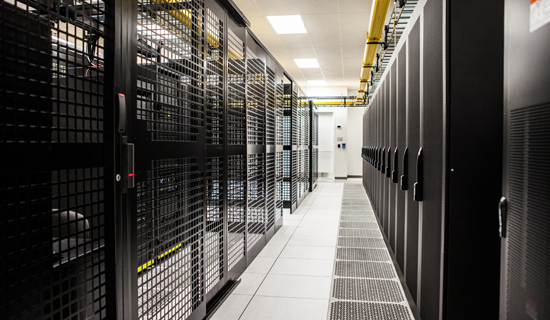 Data Centers
Considerations
Rack-mount environment
Redundant service providers
Multiple separate power feeds
Multiple separate network connections
Power bypass switches
Redundant everything else
Wide doors and ramps
Panic buttons, cancel switches, other switches
Cover your important switches!
Backup lighting
Co-Location facilities
Bunker-style facilities?!
Lightning protection
Redundant Everything!
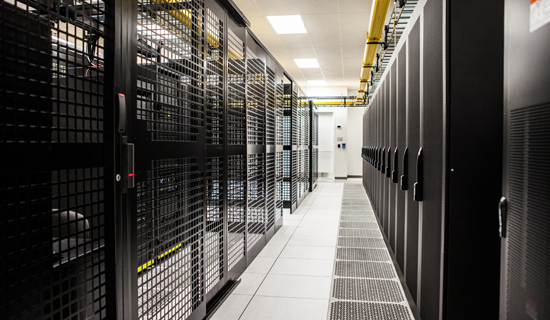 Data Centers
Considerations
Row and aisle locations
Access control mechanisms
Magnetic card, RFID, biometric, pin, key
Secure access
No windows or direct outside entry
Disability or special needs…
Egress
Self locking self closing doors that can be easily opened from inside
Power conditioning
Utility power is dirty
Various sensors
Temperature, humidity, airflow, power, etc.
Power distribution units
Network addressable “smart” sensors
Cable Labeling!
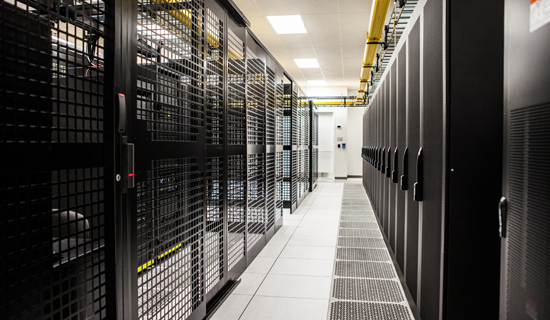 Data Centers
Create and follow standards!
Considerations
Crash cart
Wired and wireless access
Console adapters
Telephones
Monitor, keyboard, mouse
KVM Switch
Work area
Performing maintenance on hardware
Area parts can be kept securely
Tools and supplies
Flashlights!!!
Cables and accessories
External USB DVD drive?
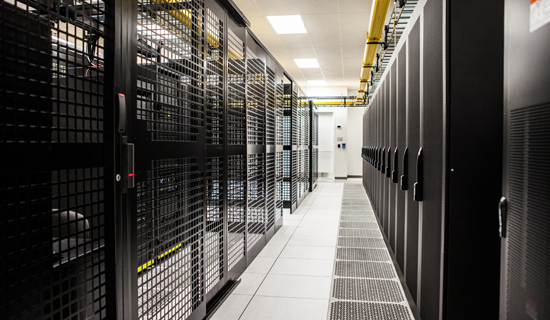 DNS Hierarchical View
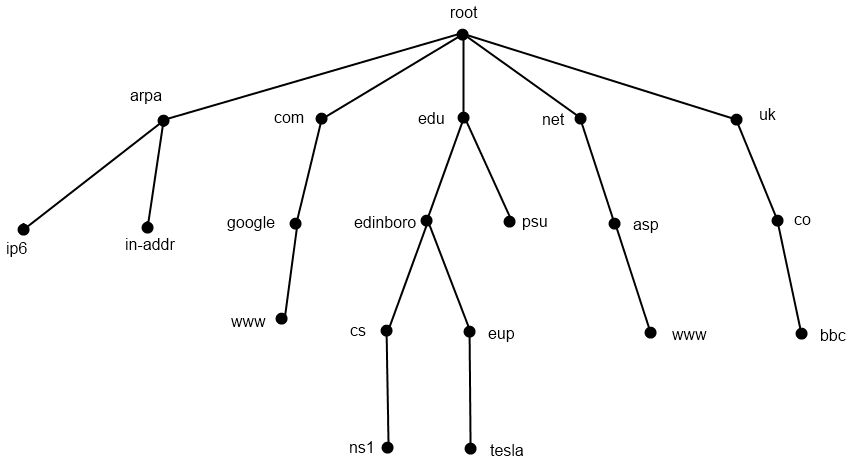 13 root nameserver maintainers!
[Speaker Notes: 13 Root nameservers maintainers, such as verisign, nasa & U of Maryland
259 total root servers (as of 11/30/11)
273 TLD’s
63 characters per level
127 levels max
253 characters per FQDN]
DNS Glue Records
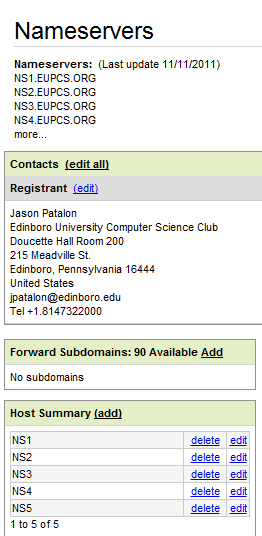 IP addresses of nameservers at parent

A and AAAA

Configured at parent or registrar
GoDaddy, NameCheap, etc.
Edinboro.edu for a subdomain
cs.edinboro.edu
DNS Transaction
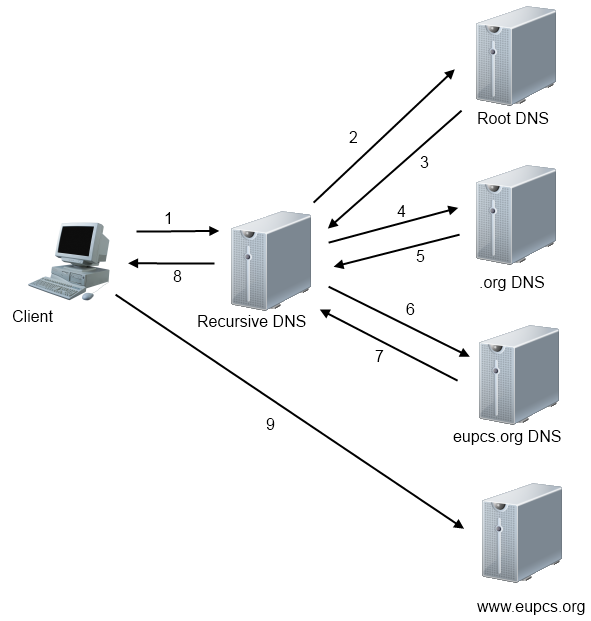 Cached DNS Transaction
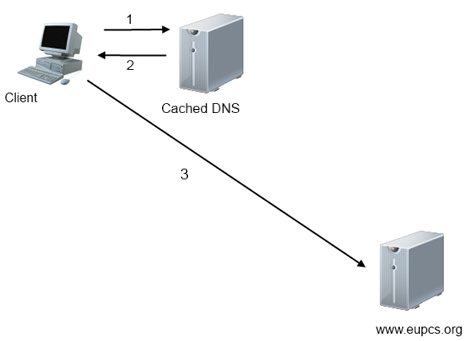 DNS Transaction
DNS Record: www.eupcs.org

dig ns
Response: a.root-servers.net
dig ns biz @a.root-servers.net
Response: a.gtld.biz
dig ns megastuff.biz @a.gtld.biz
Response: ns-cloud-c1.googledomains.com
dig a 101.megastuff.biz @ns-cloud-c1.googledomains.com
Response: 147.64.243.110
Root Hints!
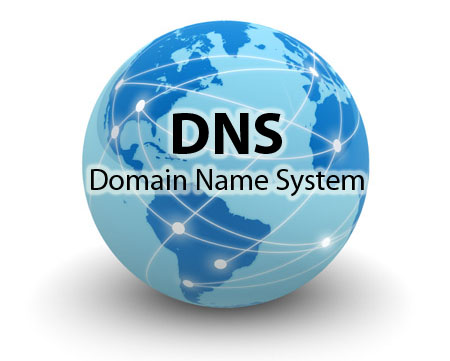 [Speaker Notes: Root hints tell a name server the initial root DNS server IP addresses.  Root hints are maintained locally on a recursive DNS server.]
Digital vs. Analog Signals
Analog
Values anywhere between 0-1
Digital
Values either 0 or 1
Analog signals are often digitized for storage
Music
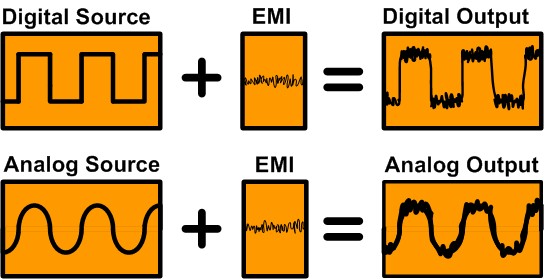 [Speaker Notes: Digital is either 1 or 0; Analog is any value between 1 and 0.]
Digital vs. Analog Signals
Sound waves digitized
Samples per second
CD: 44,000 samples per second
Signal doesn’t degrade
As long as numbers can be read, output will be exactly the same
Easier to compress
Groups of numbers can be compressed by finding patterns in the sequences
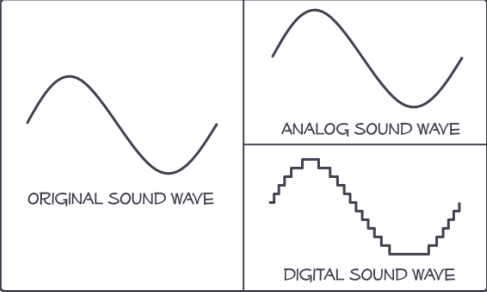 [Speaker Notes: Analog may sound better, but digital can easily be stored, replicated, transported, etc.]
Technology and Terms
In-Band Connections
Connections that happen over traditional network connections
HTTP, SSH, Telnet, FTP, RDP, VNC
Out-of-Band Connections (OOB)
IPMI: Intelligent Platform Management Interface
A set of interface specifications that provides management and monitoring capabilities independently of the host system
Connections over a separate network connection
Typically separate interface and network
Also often called Lights Out Management (LOM)
Allows for remote console access
BIOS access, bootup and shutdown watching
Hardware monitoring (fans, power, temperature, etc.)
Typically VNC or Java
Yeah sure, they can be other things too…
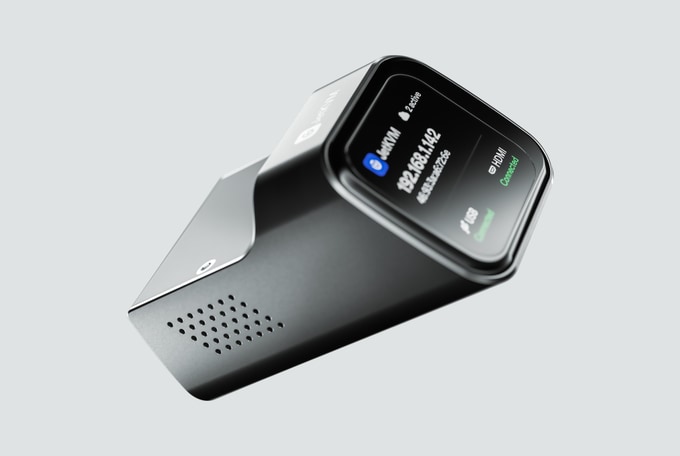 JetKVM
[Speaker Notes: HP iLO
Dell RAC
Others…]
Technology and Terms
SSH – Secure Shell
Creates an encrypted terminal connection to a server shell
Allows for other types of communication to be tunneled through the SSH connection
Tunneling insecure information through a secure tunnel creates a secure connection!
In Windows, you can use the program Putty to SSH in to a server
In Linux/MacOS, you can run the SSH command directly from the command line
VNC and RDP
Allow for a connection to a server GUI
Can be used for in-band and out-of-band connections
RDP (Remote Desktop Protocol) is common in Windows environments
VNC is common most other environments
VNC connections are typically not encrypted,and tunneled through encrypted SSH connections.
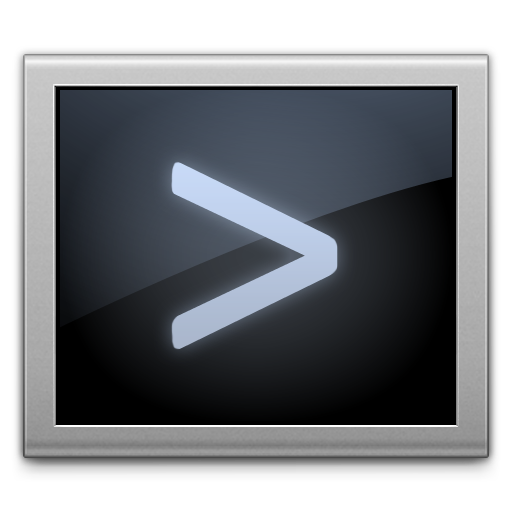 [Speaker Notes: SSH is my favorite application protocol.]
Linux Directory Structure
Root – Top level directory
Represented by a forward slash /
Similar to C:\ on Windows
/bin – User applications (binaries)
/sbin – System applications
/etc – Config files
/dev – Device files
Virtual file systems!
/proc – Process Information
/var – Variable files
/usr – User programs
/opt – Additional optional programs
/home – Home directories
/root – Root user home directory
/boot – Boot loader files
/lib – System library files
/mnt – Mount directory
/tmp – Temporary files
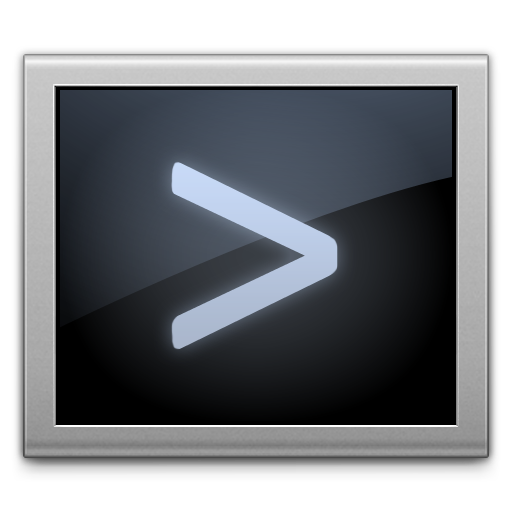 Linux Commands
su – switch user command – allows user to impersonate another
Most commonly used to impersonate root
sudo – switch user do (super user do) – run a command as another user
vi – visual editor – command driven text based editor
Press i to switch to insert mode, esc to return to command mode
Type command :wq! to save and close the file (write and quit)
Most popular Unix/Linux editor
nano – simple text editor
Caret symbol represents control button (^X = crtl+x)
gedit – graphical editor similar to Windows Notepad
joe – another simple editor
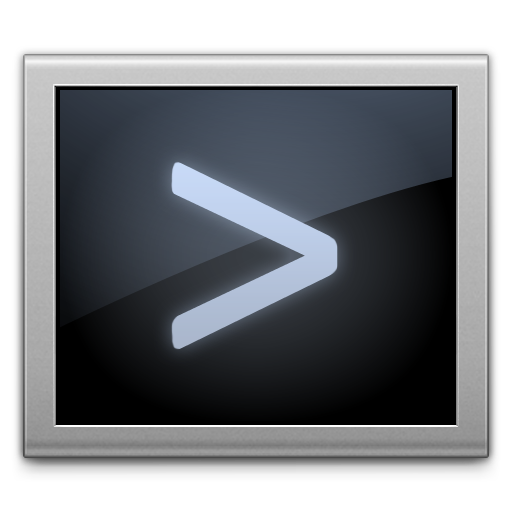 Linux Commands
cd – change directory
Ex: cd /home/jpatalon
echo – return a string or value
Ex: echo ‘Hello World!’
| (pipe) – Transfer output from one program to another program
> (greater than sign) – Write program output to a file, overwriting any data
>> (2 greater than signs) – Append output to a file
wget – download a file from the internet
cat – display the contents of a file
hostname – display information about the host name
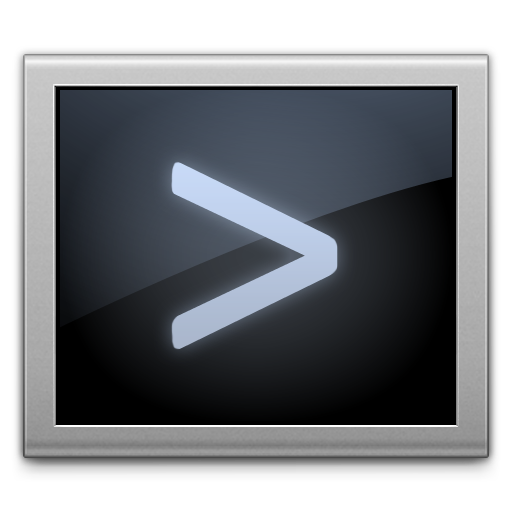 Linux Commands
mkdir – Make a directory
Ex: mkdir /home/jpatalon/folder
useradd – add a new user
Ex: useradd jpatalon
passwd – change a password
Ex: passwd – Changes the password of the current user
Ex: passwd jpatalon – Changes the password of user jpatalon
dnf – Manage installed packages and software
dnf search <package>
dnf install <package>
dnf update
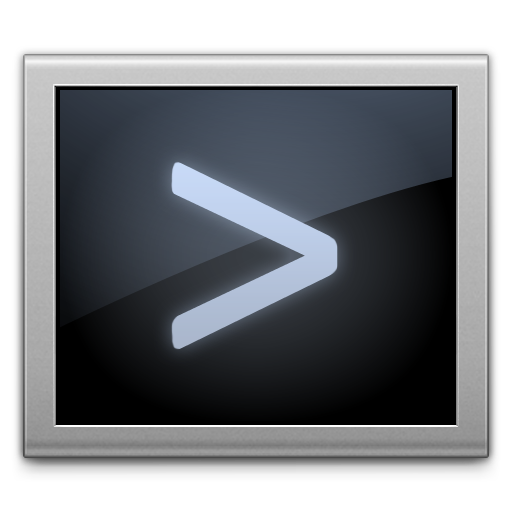 Manual Pages
Manual pages show detailed information about a command
Can be accessed with the man command
Ex: man which – displays manual pages for the which command
Many programs will also give detailed command usage with the --help command
Ex: which --help will give additional command syntax and information
Red Team Field Manual
An actual manual to take in the field!
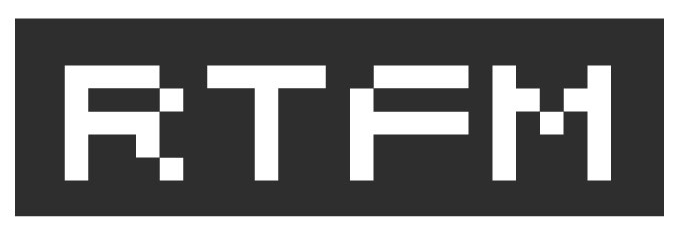 Command Line Interface (CLI)
Background a job (&)
Append an ampersand to the end of the command
Ex: top &
Bring the job into the foreground
Ex: fg <job>
Environment Variables
Various variables in your shell
echo $SHELL
var=asdf
echo $var
Variable can be numbers, words, letters, arrays, command output…
var=$(cat /etc/fstab)
var=`cat /etc/fstab`
Backticks ^
Everything is case sensitive!
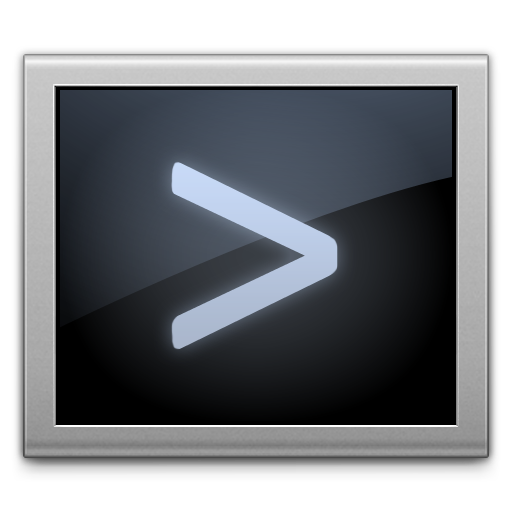 Command Line Interface (CLI)
Linux Shell
Environment provided for a user; dictates commands and variable structures…
BASH Shell – Bourne Again SHell
C Shell
KSH – Korn Shell
Tab completion (BASH)
Type the first few letters, press tab, system will attempt to auto-complete
String multiple commands together
Cat a file, grep for specific words, count the number of words
Ex: cat /tmp/filename | grep words | wc
Man
Run the man command to access manual pages!
Ex: man which
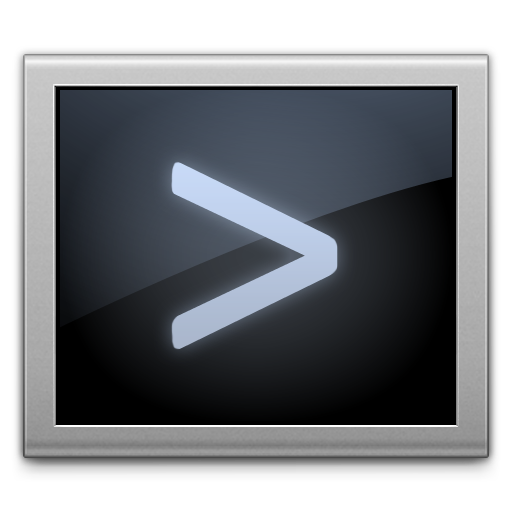 SSH Tunnel
Open an encrypted tunnel to our server
Forward a port on our local machine to a port on the remote machine
Forwarded ports can connect to the localhost interface of our server
Prevents opening ports on network interfaces/firewall!
Proxy data through our server
SOCKS Proxy!
Example
ssh -L 5900:127.0.0.1:5900 -L 5901:127.0.0.1:5901 -L 44444:10.11.187.5:3389 -D 8080 -2 -C <servername> -p <port>
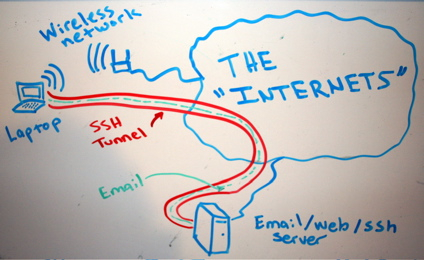 Physical Machine Installation
Plug in and power on machine
Press F12 during bootup
Different hardware may use a different key to enter bios
Notice BIOS Menu
BIOS will let you configure many settings,such as boot order or hardware settings
Choose "ATAPI CD0“
Boot from CD
Different hardware may have a different specific name
Optionally, you can enter the BIOS, and configure the CD/DVD-ROM as the first boot device
BIOS can be password protected
We have VM’s that are already built!
Virtual Machine Installation
Configure VM to boot from iso
Each hypervisor is configured in a different fashion
My personal environment uses QEMU/KVM
virsh destroy ecsc325
Pull out power!
virsh edit ecsc325
Boot device
Device cdrom
virsh start ecsc325
Boot VM
Connect to OOB console
QEMU creates a console connection on a localhost port
SSH tunnel forwarding that port
VNC connection to that port via localhost tunnel
Encrypted console connection from anywhere in the world!
Our class VM’s run on KVM
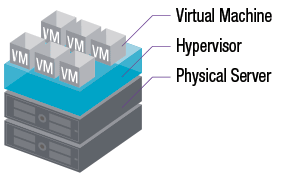 Install
Install CentOS 7 Media
Optionally test media
Troubleshooting Menu
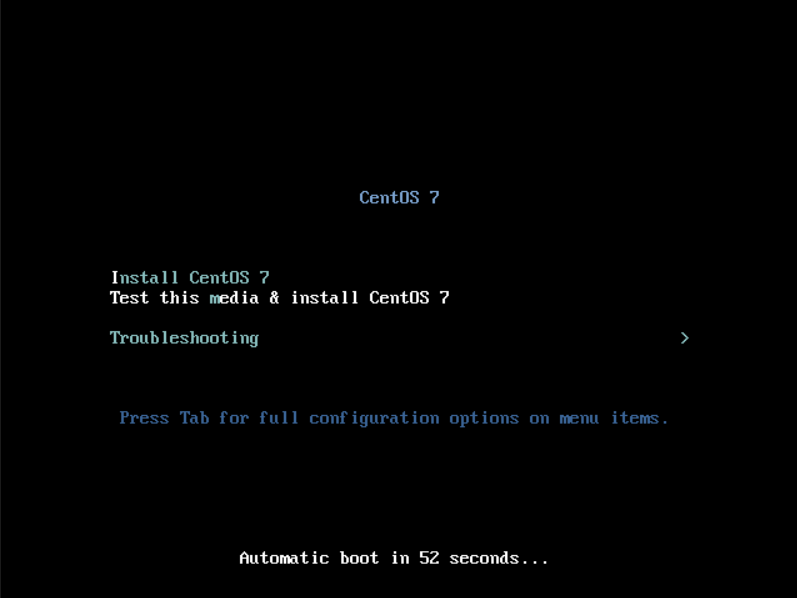 We are using CentOS 9!
Install
Install CentOS 7 Media
Optionally test media
Troubleshooting Menu
Basic Graphic Mode Install
Rescue Mode!
Memory Test
Local Drive Boot
Press Tab for more options
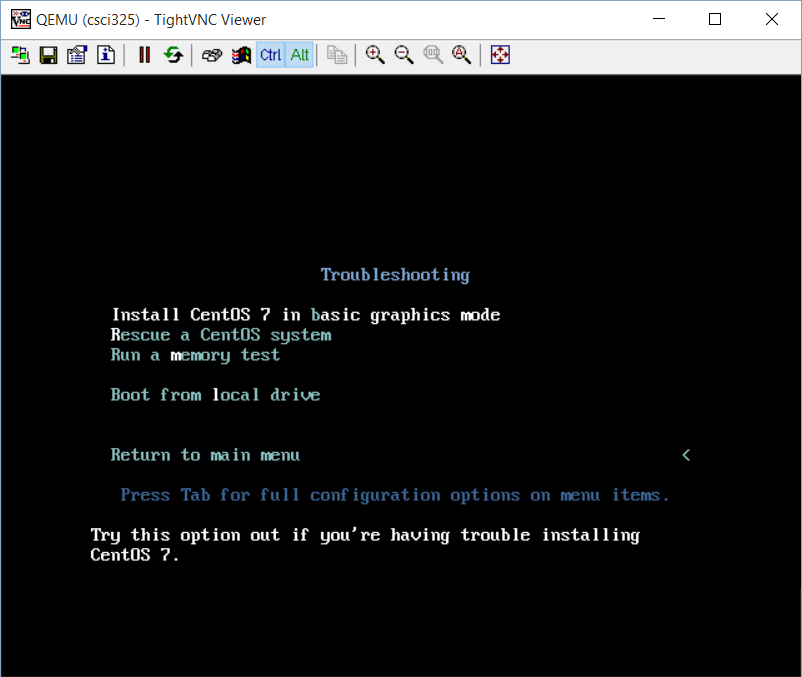 Install
Install CentOS 7 Media
Optionally test media
Troubleshooting Menu
Basic Graphic Mode Install
Rescue Mode!
Memory Test
Local Drive Boot
Press Tab for more options
Kernel boot options
Display options
Advanced options
Add separate word single for single user mode
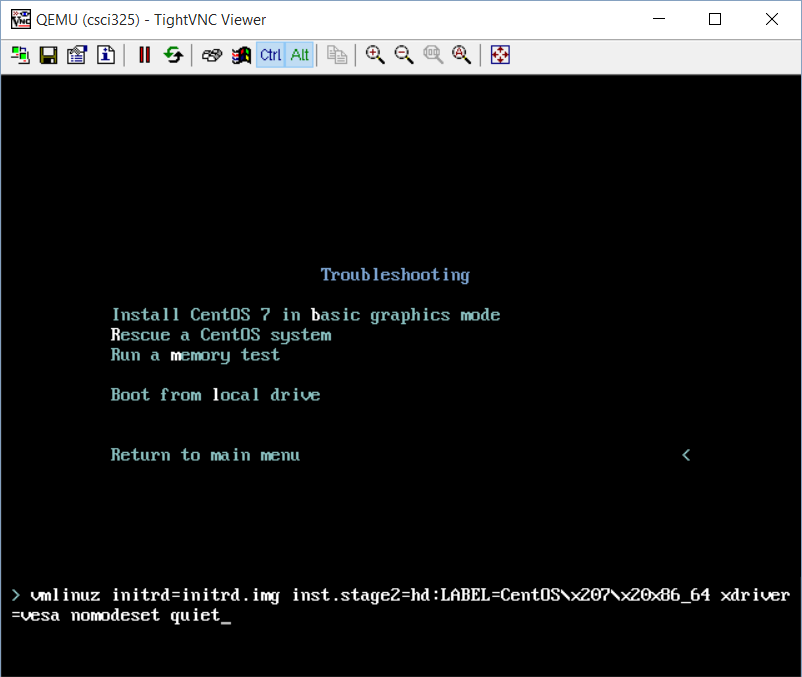 Install
Optionally skip media check
If you have issues withincomplete or inoperableinstallations, validate yourinstallation media
Validate downloaded imagehash file (md5sum)
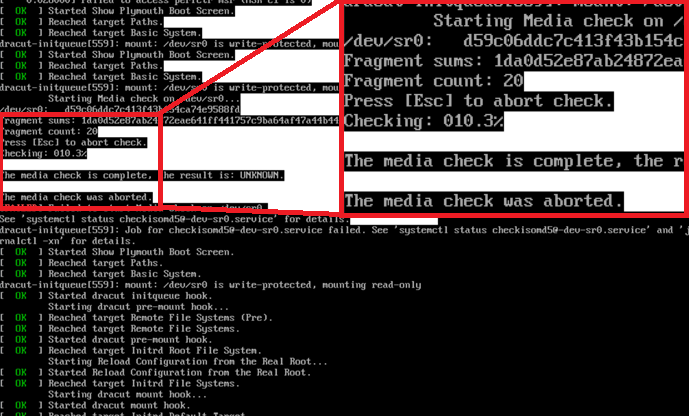 Install
Anaconda Boot Installer
Switch between screens during install
CRTL+ALT+(F1-F6)
Main install F1
Shell on F2
Logs on F3-F5
GUI on F6
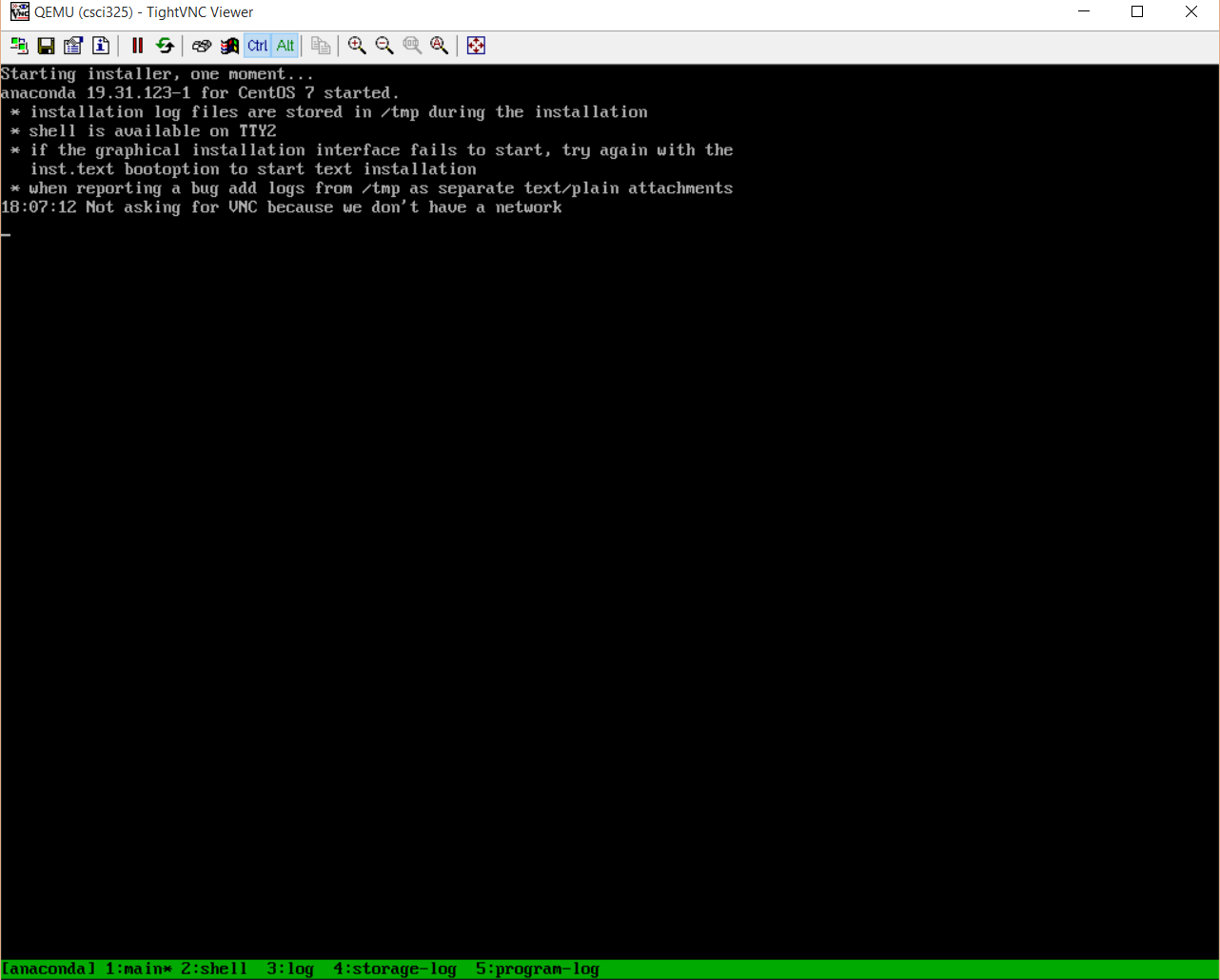 Install
Select desired language and press Continue
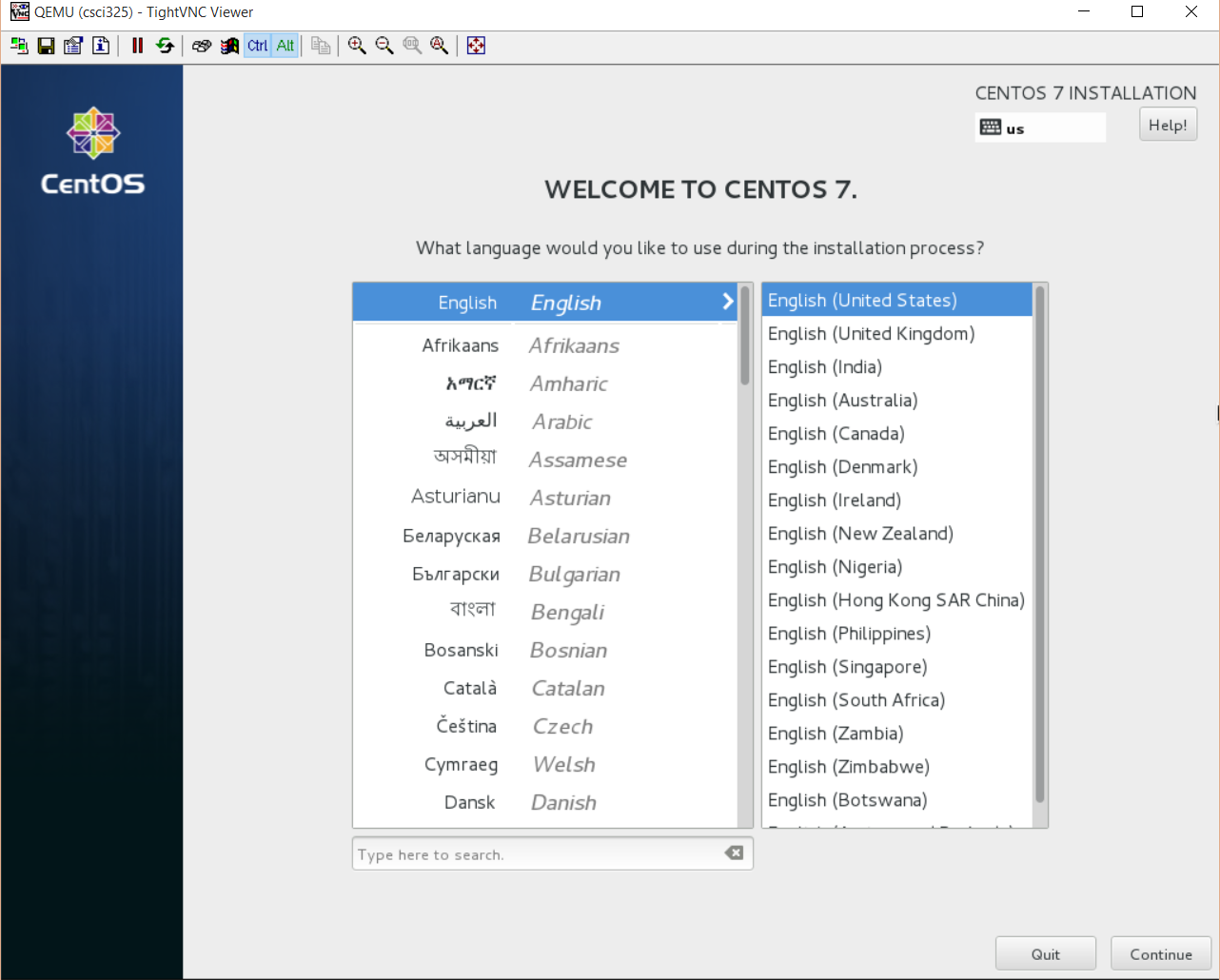 Install
Start by changing our desired software install
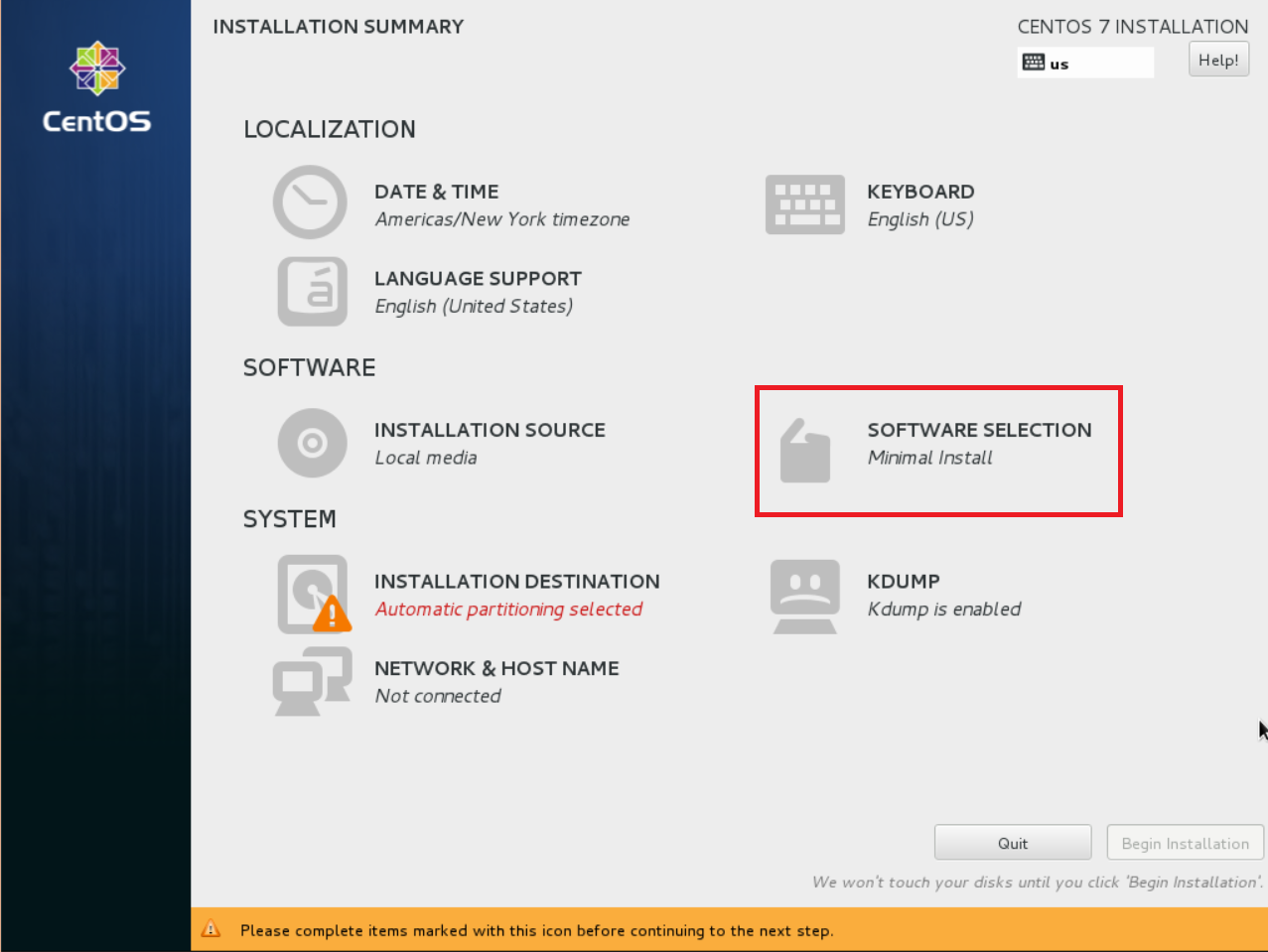 Install
Typically I will use Minimal Install, Infrastructure Server, or a custom install
Our VM’s are installed as a Minimal Install
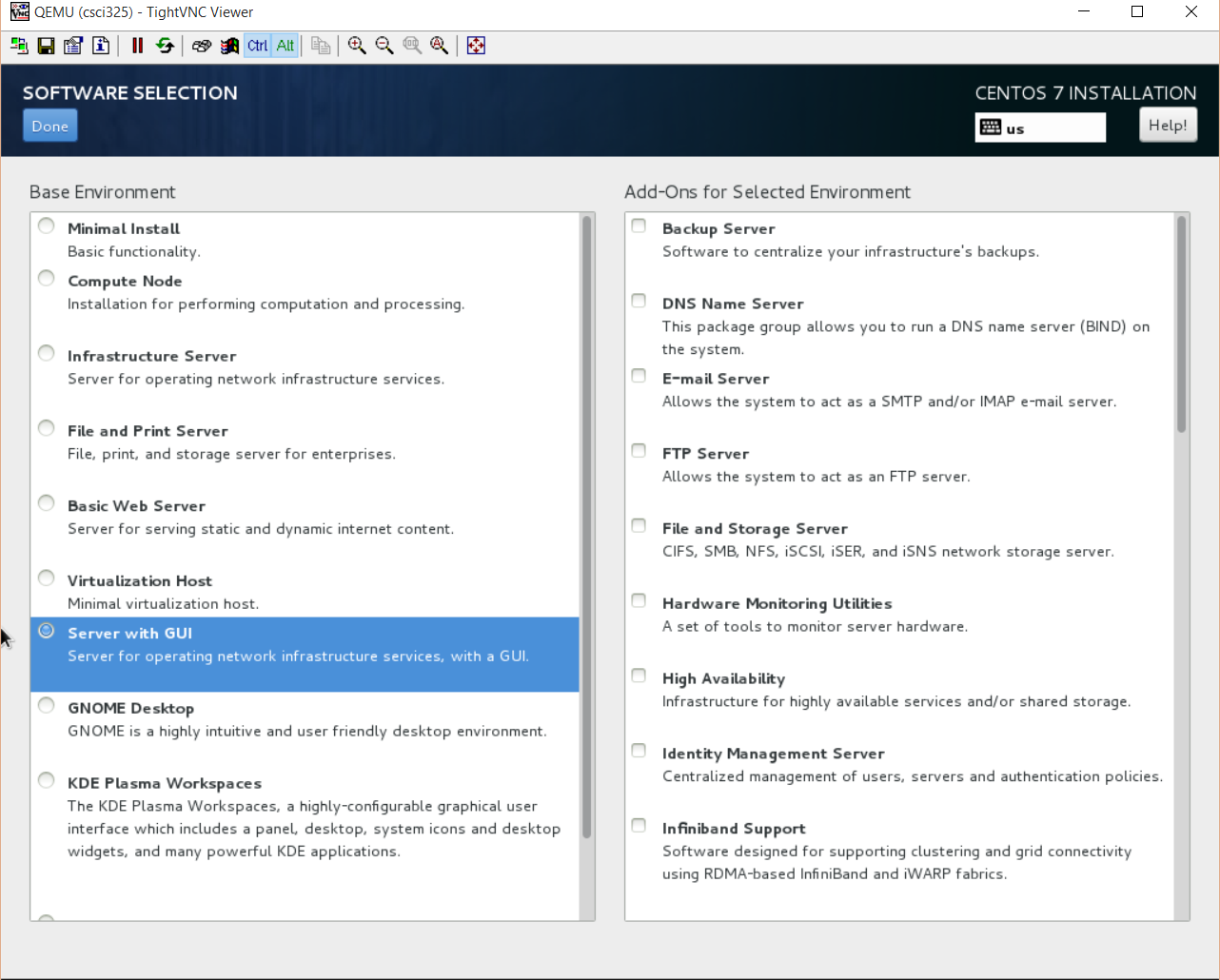 Install
Software selection and installation source is verified for changes
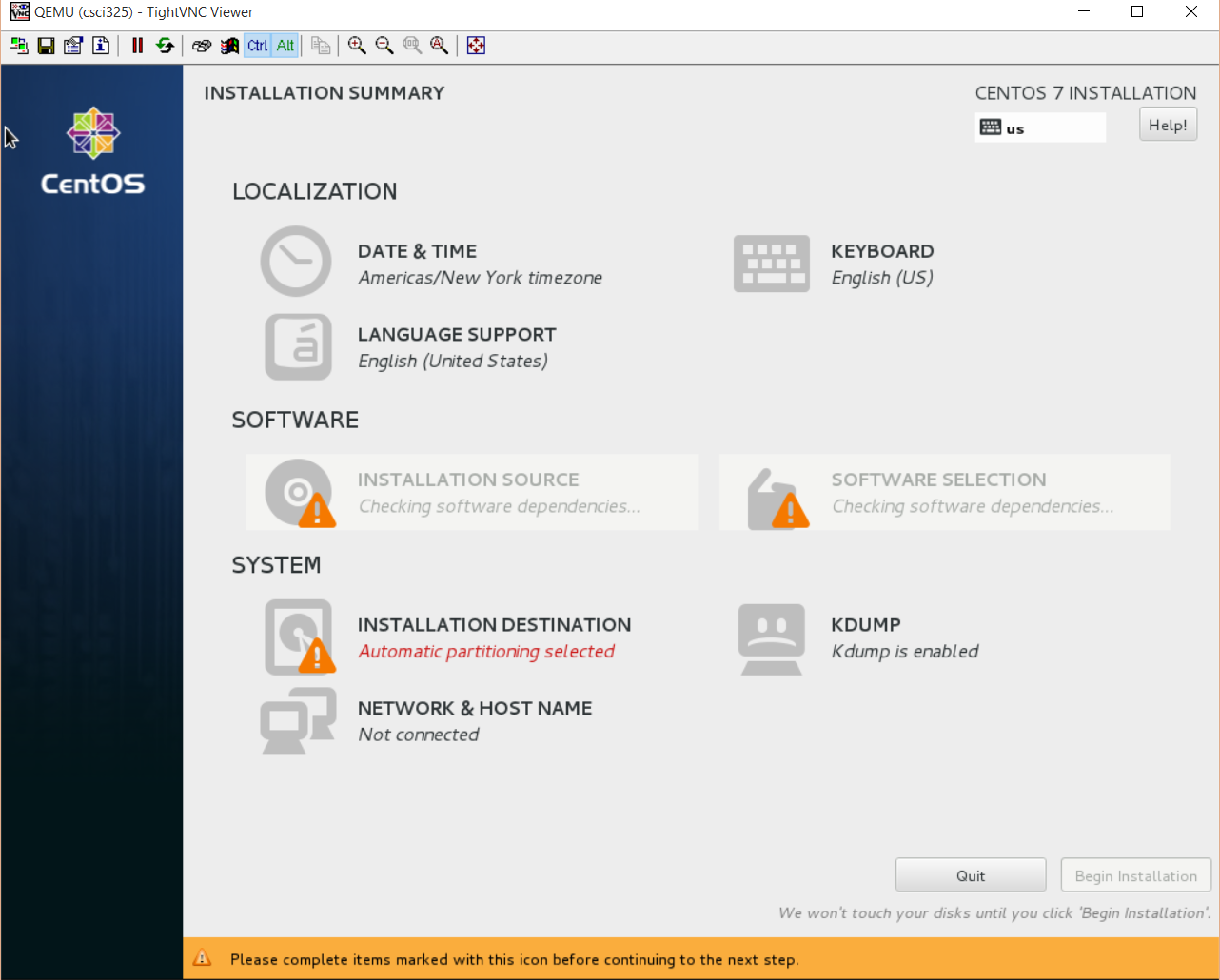 Install
Select Installation Destination to configure the storage location where we will install our operating system
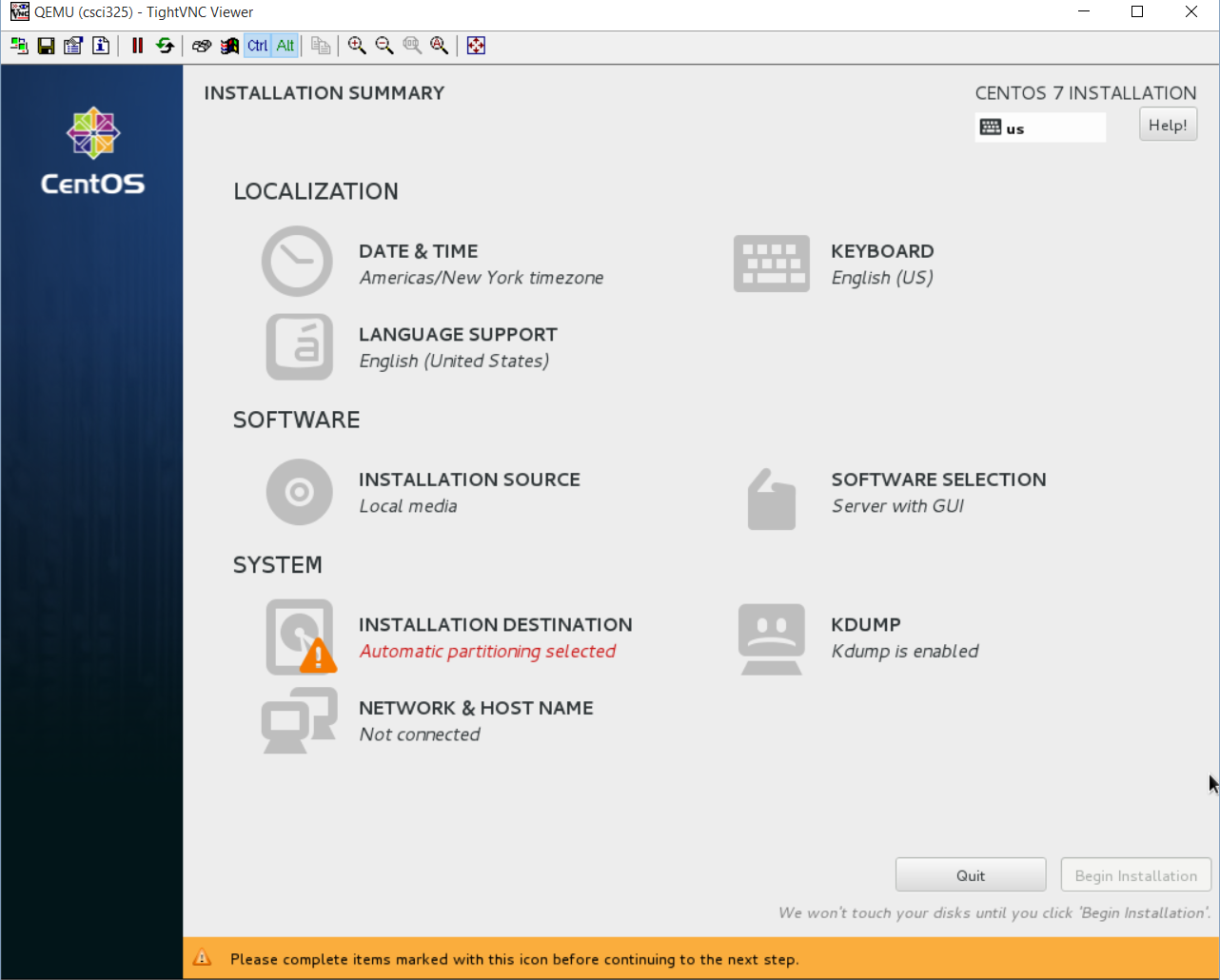 Install
Make sure we have a check on our desired Local Standard Disks
Choose the option to allow you to configure partitioning
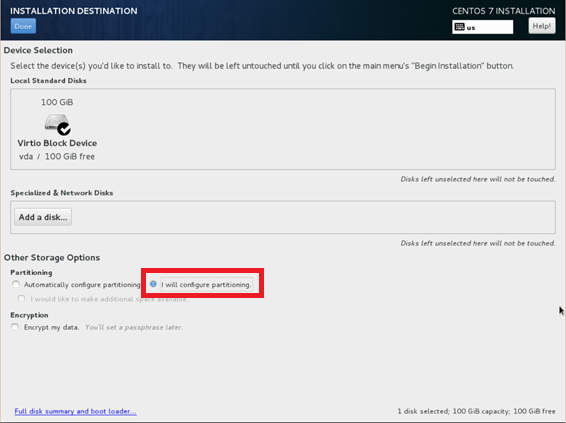 Install
If there are any existing installations, delete them
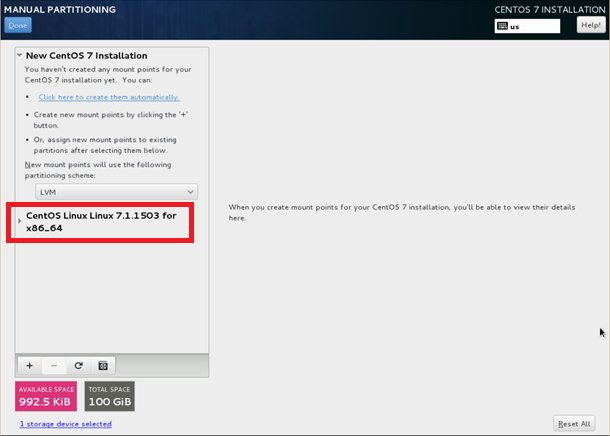 Install
If there are any existing installations, delete them
Select installation to delete
Click minus button
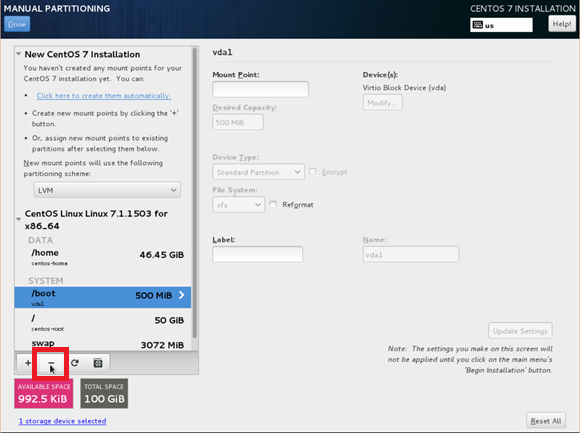 Install
If there are any existing installations, delete them
Select installation to delete
Click minus button
Check the box to delete all other file systems that may be part of that installation
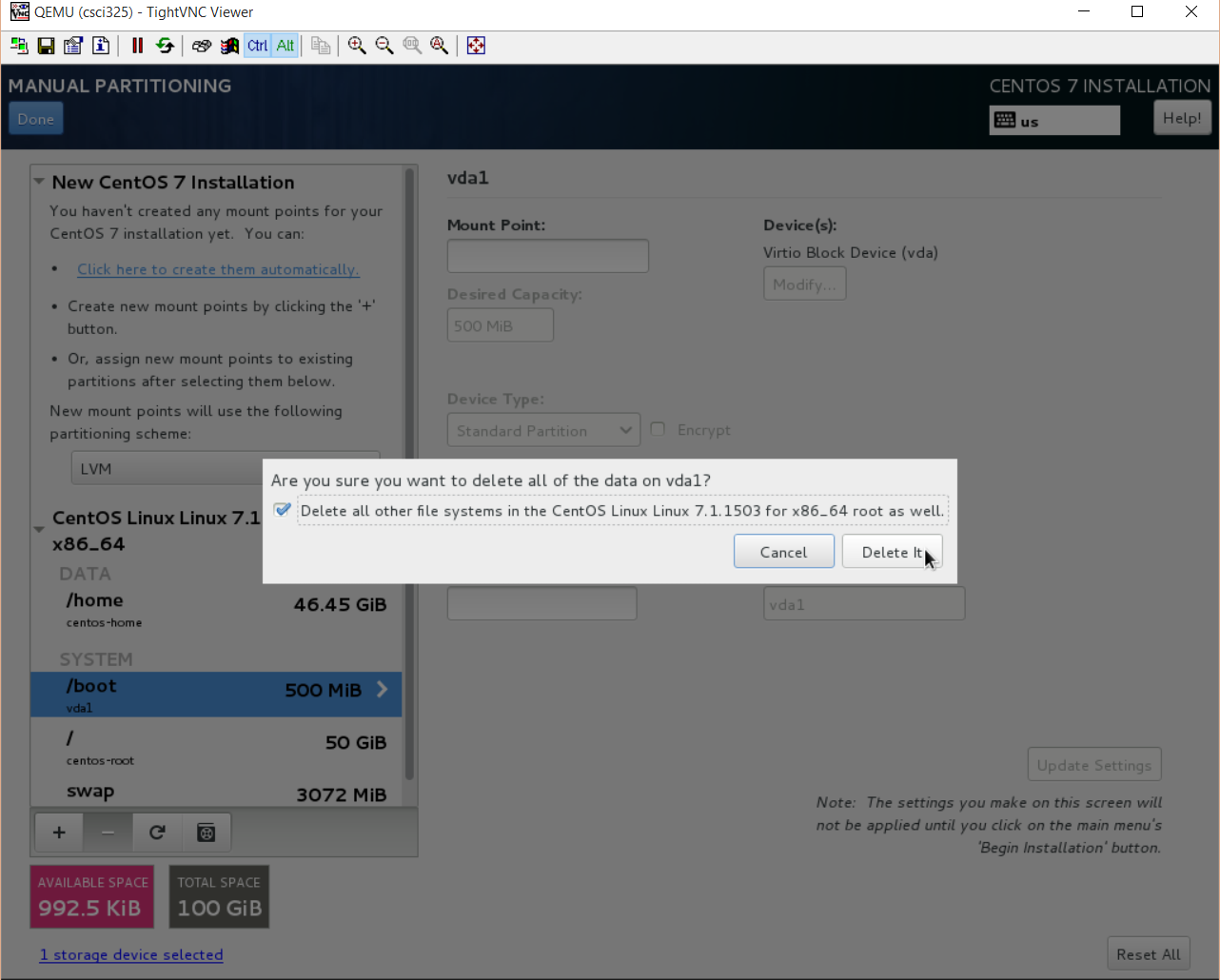 Install
Create new install partitions automatically
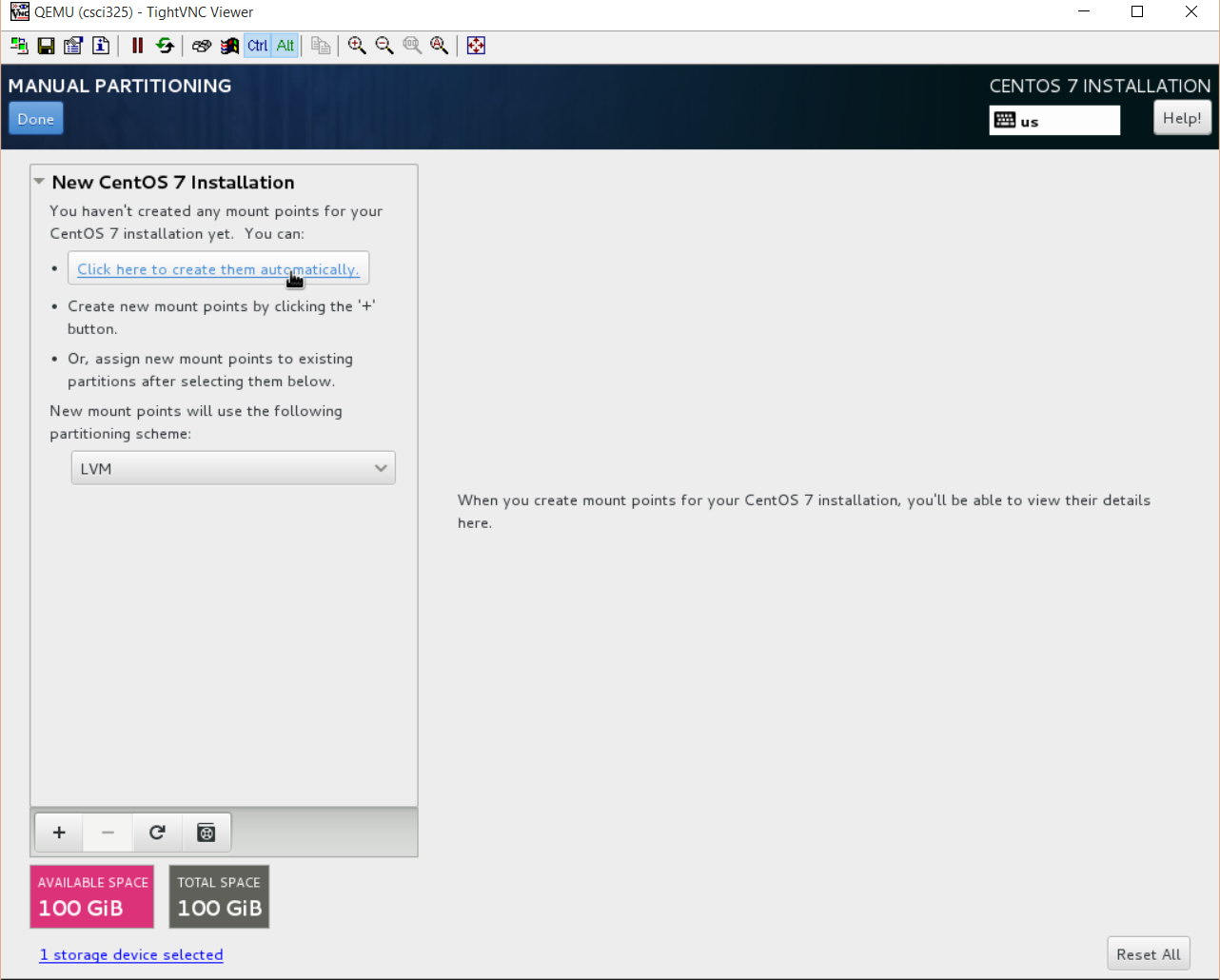 Install
Remove /home filesystem
Click on /home, then click on minus sign
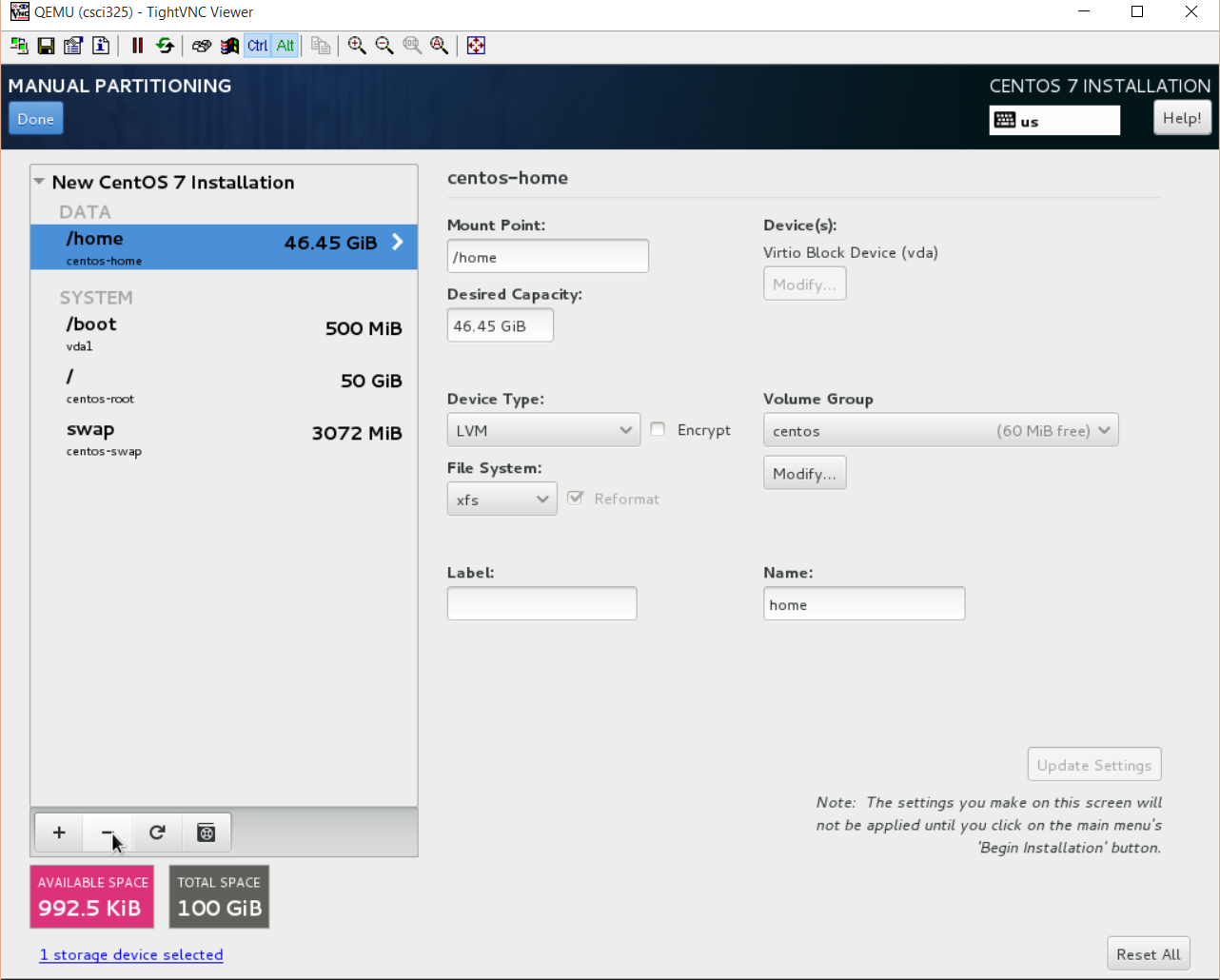 Install
Change / (root partition) size to 50 GiB
Ensure you have at least 5GB of available space
Lower left corner
Click Done
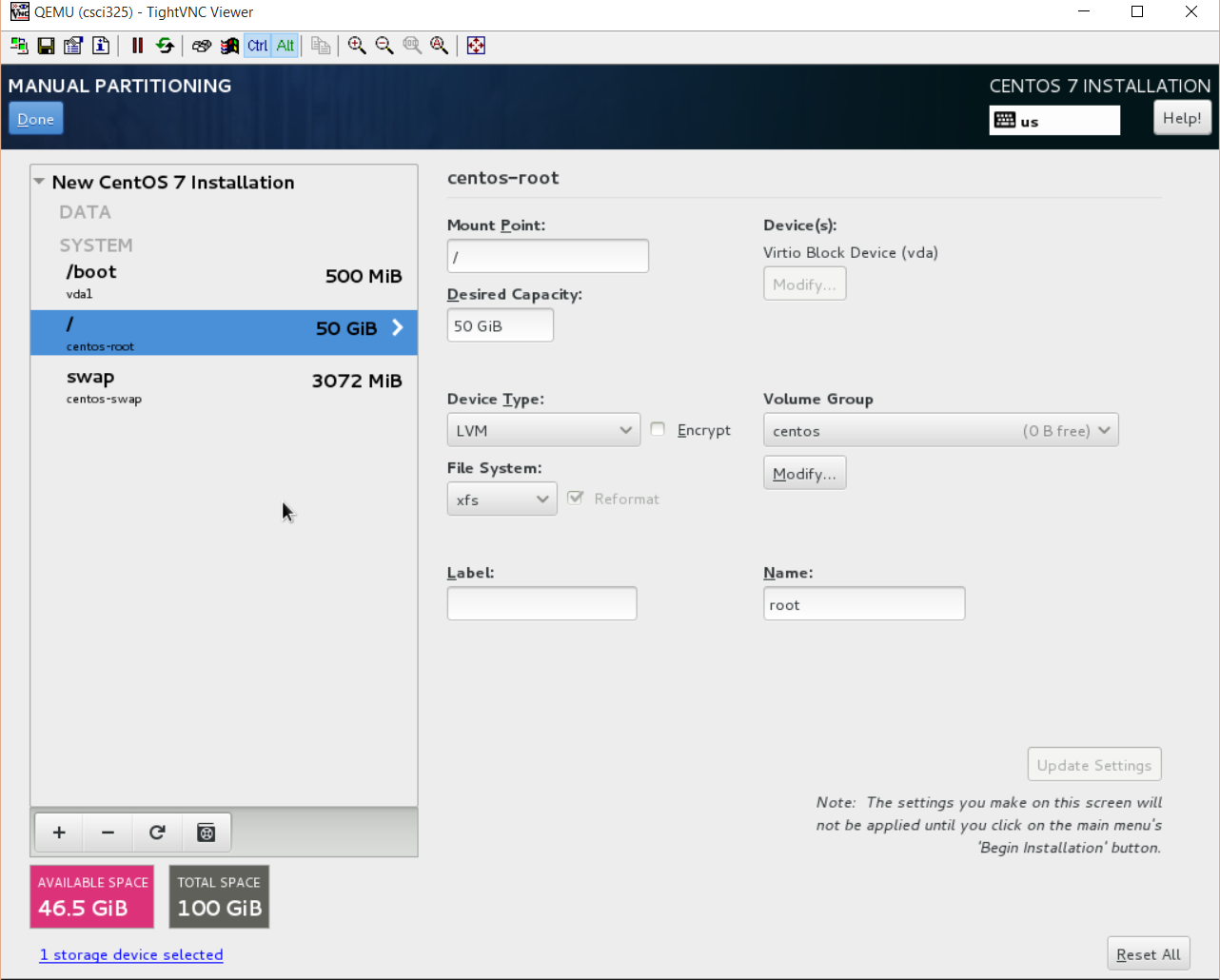 Install
Up until now, no changes have been written to disk.  This screen gives us one last chance to cancel our changes.
Press cancel to return to the previous screen and validate your settings
Accept changes when satisfied
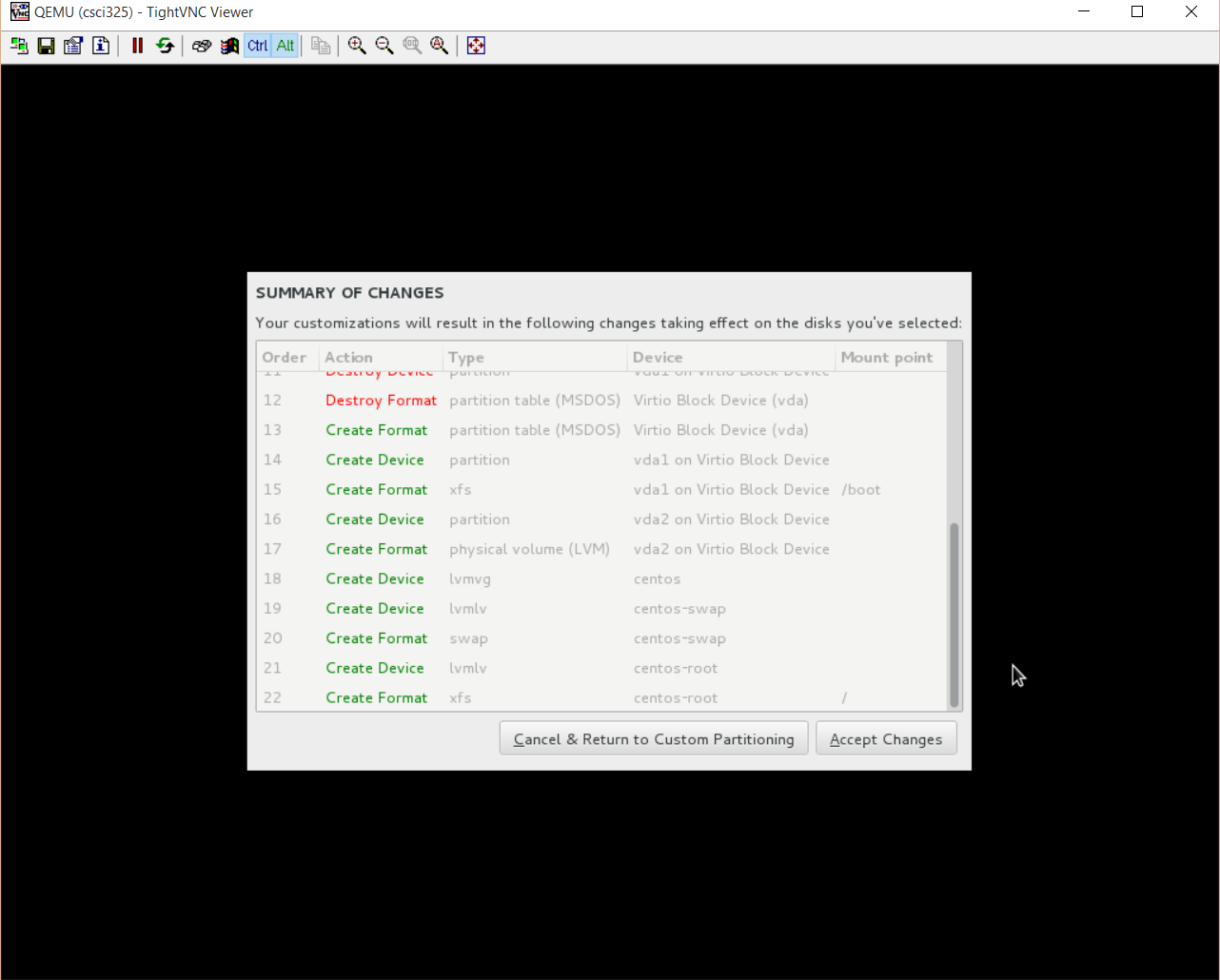 Install
Set hostname and network
Can be changed later
Makes things easier now
Use short hostname
Turn networking on
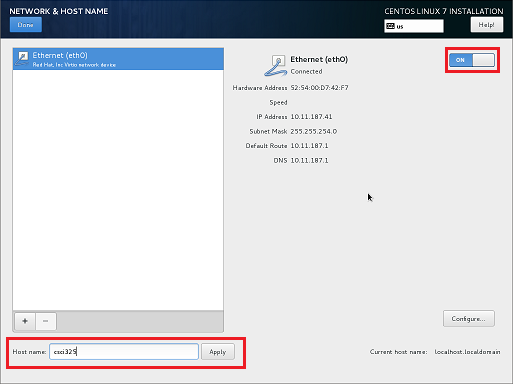 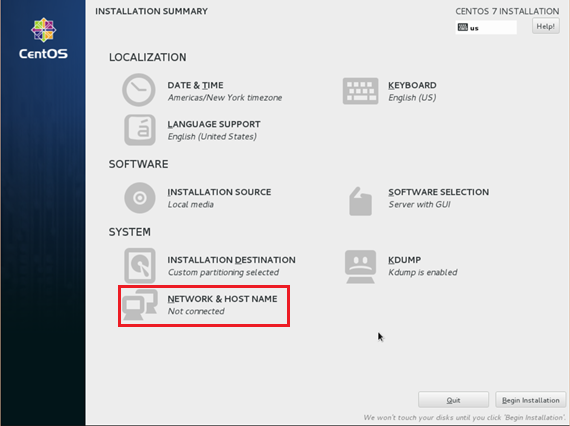 Install!
Begin Install!
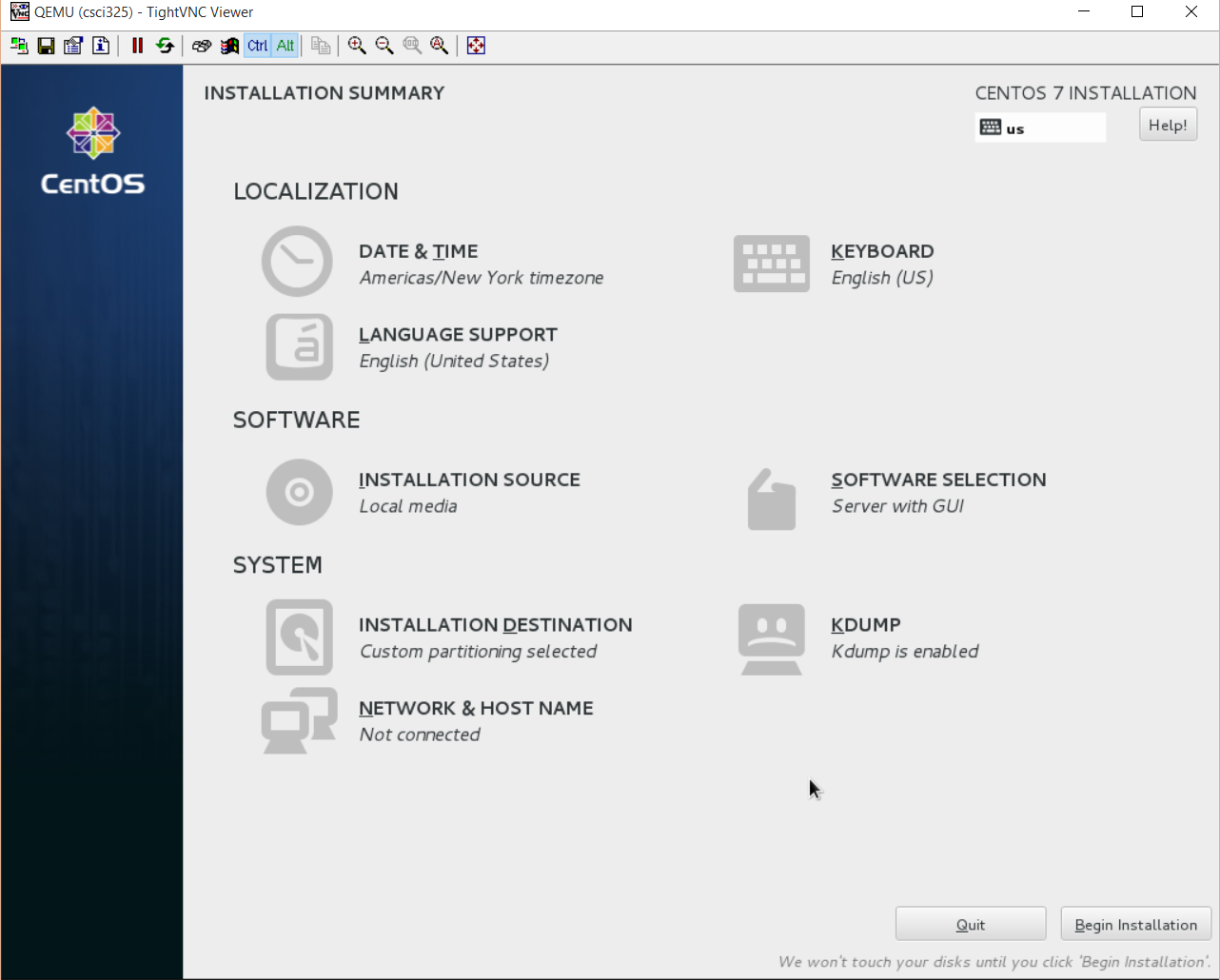 Install
Installation Starts
Action items to complete
Set local root (superuser/administrator) password
Create a local account (optional)
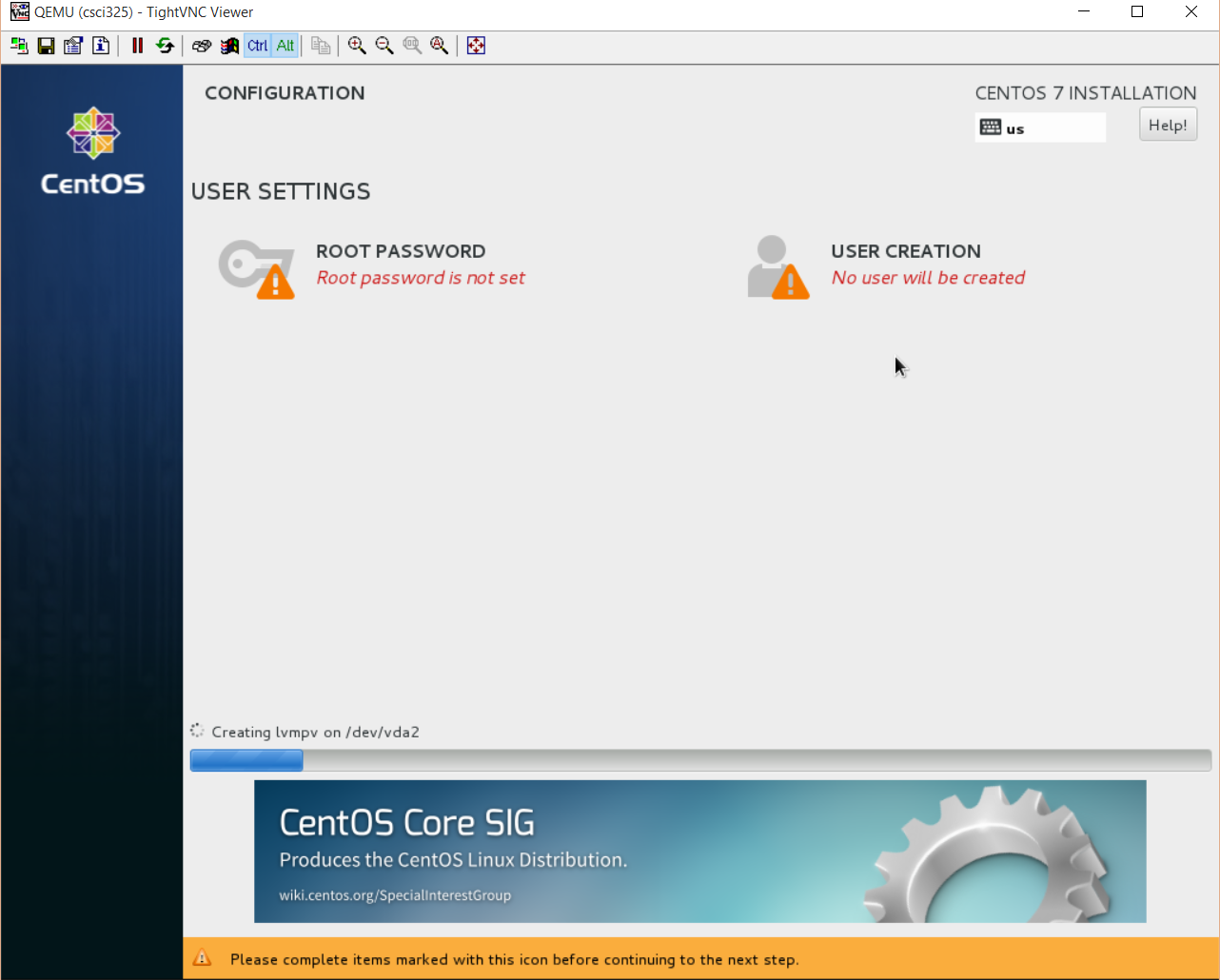 Install
Set a root password
Notice any messages displayed in the yellow bar at the bottom of the screen
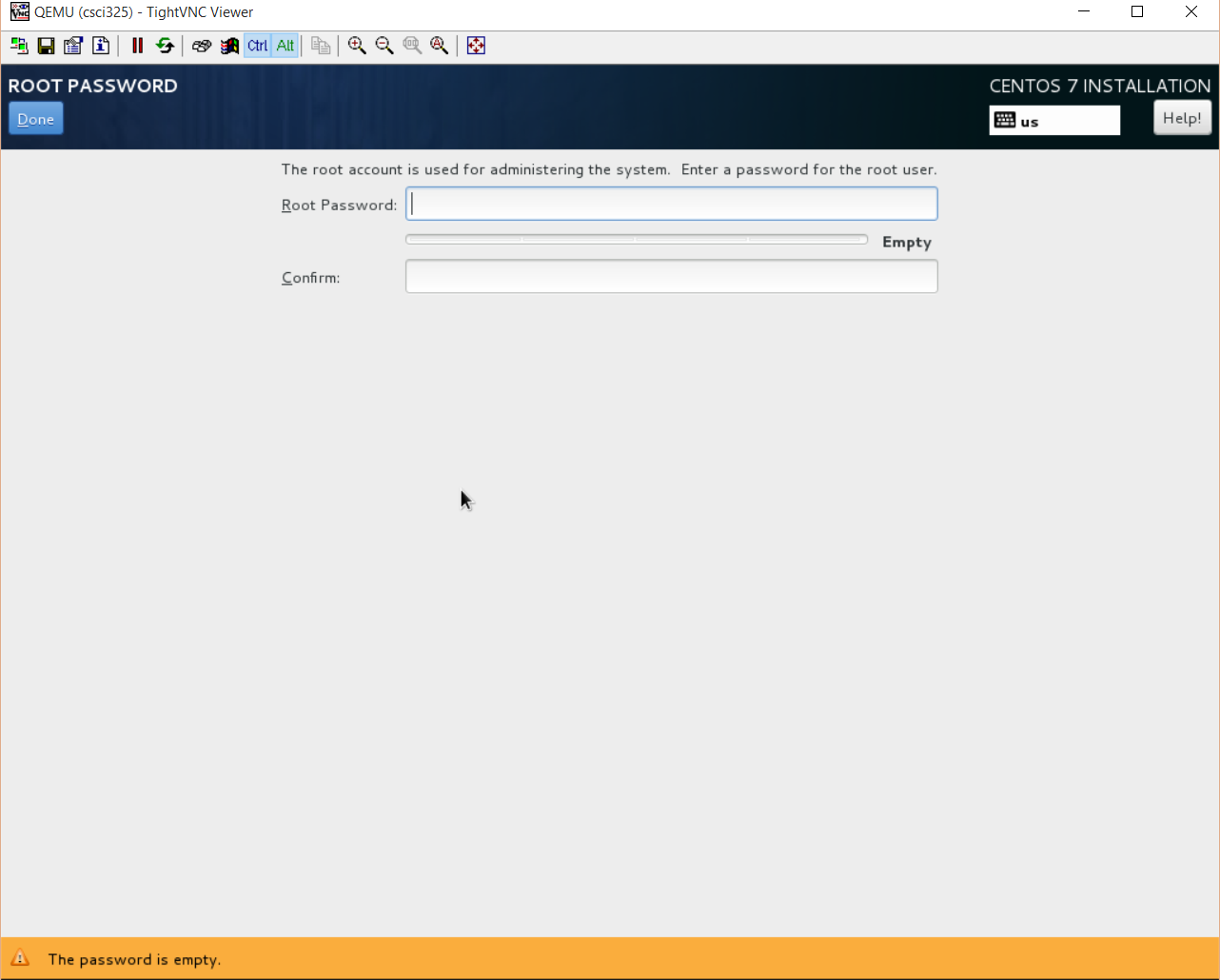 Install
Create a local user
Use your full first and last name
User name should be in the format of first letter of first name, followed by last name
Do not make this user an administrator
Notice any relevant messages in the yellow bar at the bottom of the screen
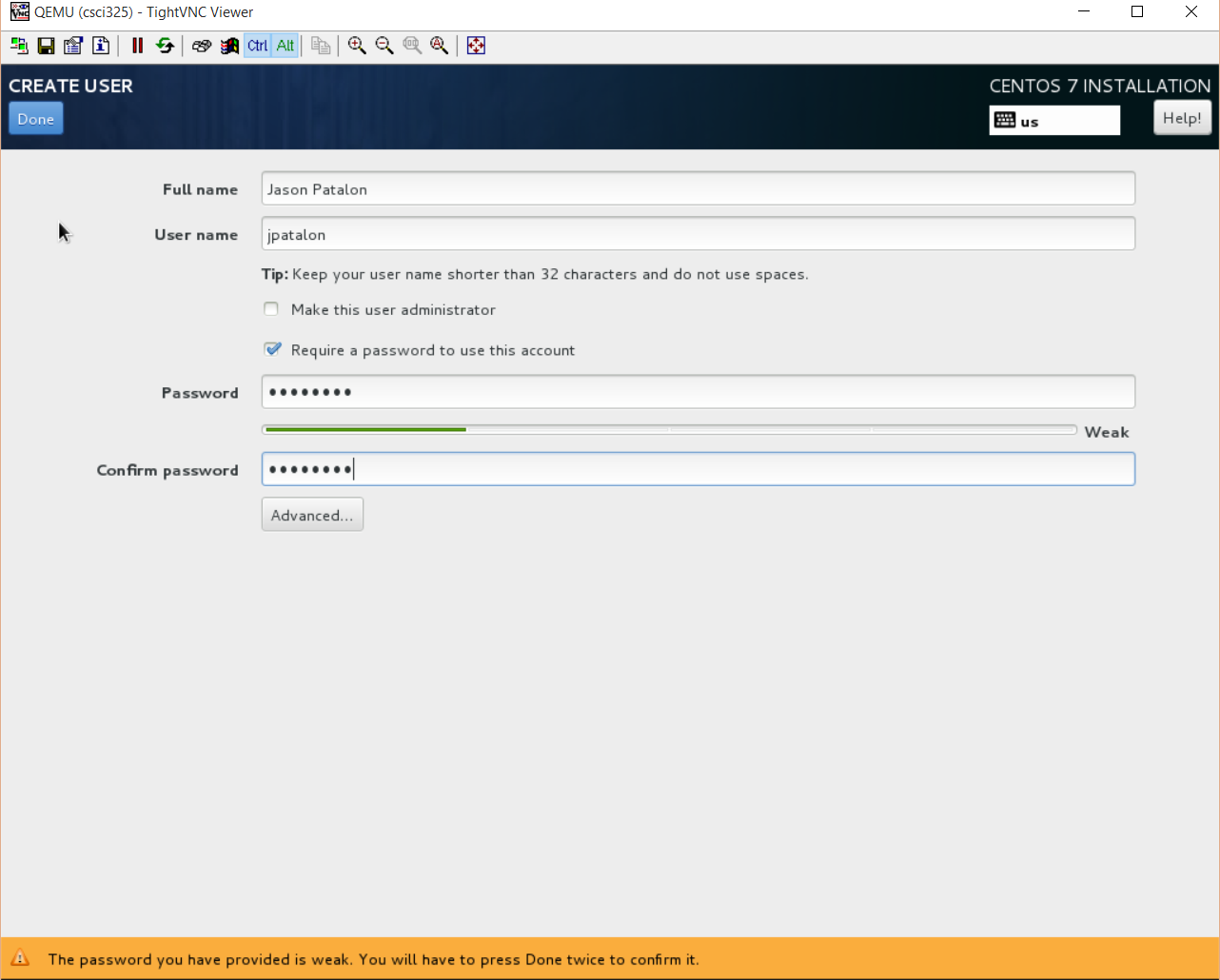 Our VM’s are already configured
Install
Wait for installation to finish…
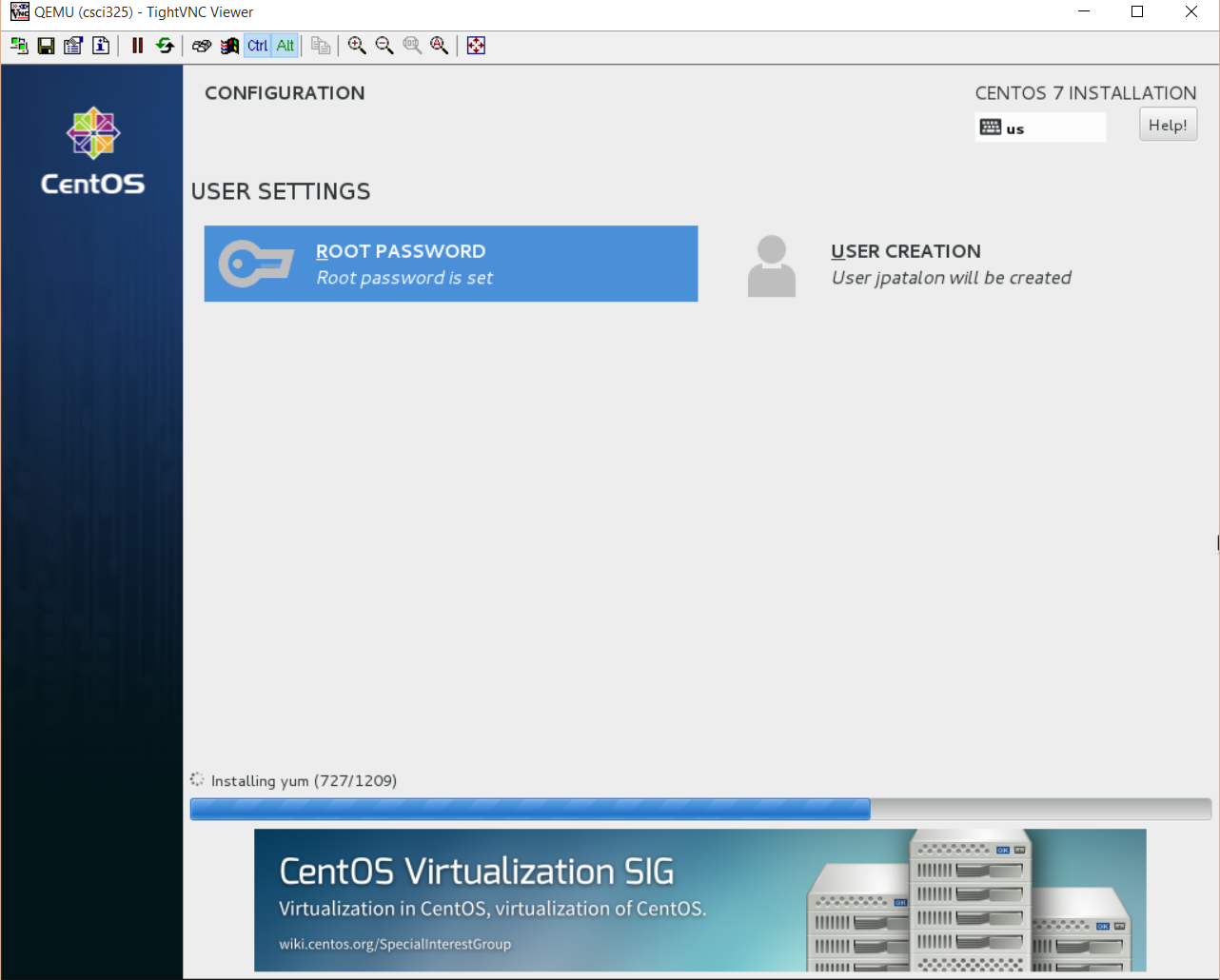 Installing Linux…
Hardware Compatibility List (HCL)
Specifies what hardware will work (what has been tested and verified)
Typically avoid cutting edge hardware in the data center
Server Characteristics
Stability
Availability
Performance
Only install what is necessary
Limited number of startup services
Limited number of installed applications
No GUI?!
Software optimizations
Kernel
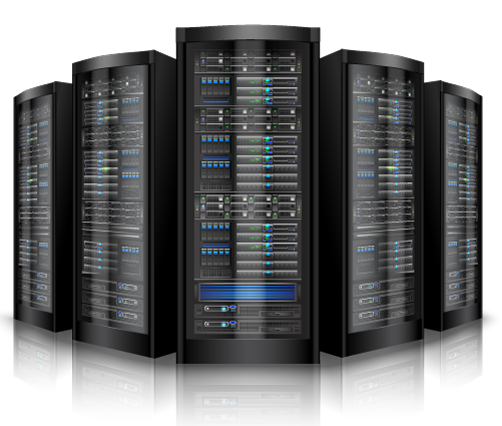 Installing Linux…
Installation Methods
Network
HTTP, FTP, HTTPS, NFS, SMB, PXE
CD/DVD
Disc, ISO
Scripted
Combination of an installation method andcustom installation commands
Customize an installation for your environment!
Easily repeatable!
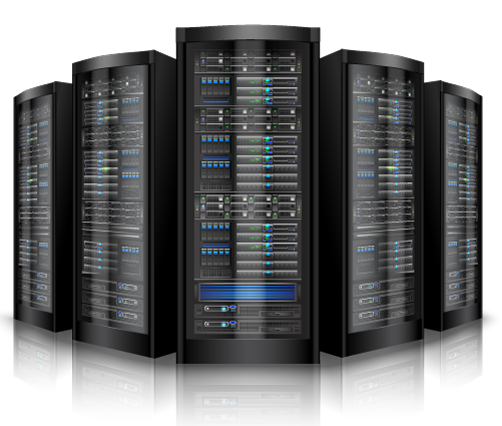 Install – Physical Machines
Reboot to finish installation
Commands scroll on screen
Disc will eject and machine will reboot
Allow extra time for first boot
If prompted to accept a license agreement, press 1, 2, c, c to accept the license and continue booting
Log in, complete Gnome initial setup
English, next
English (US), next
Start Using
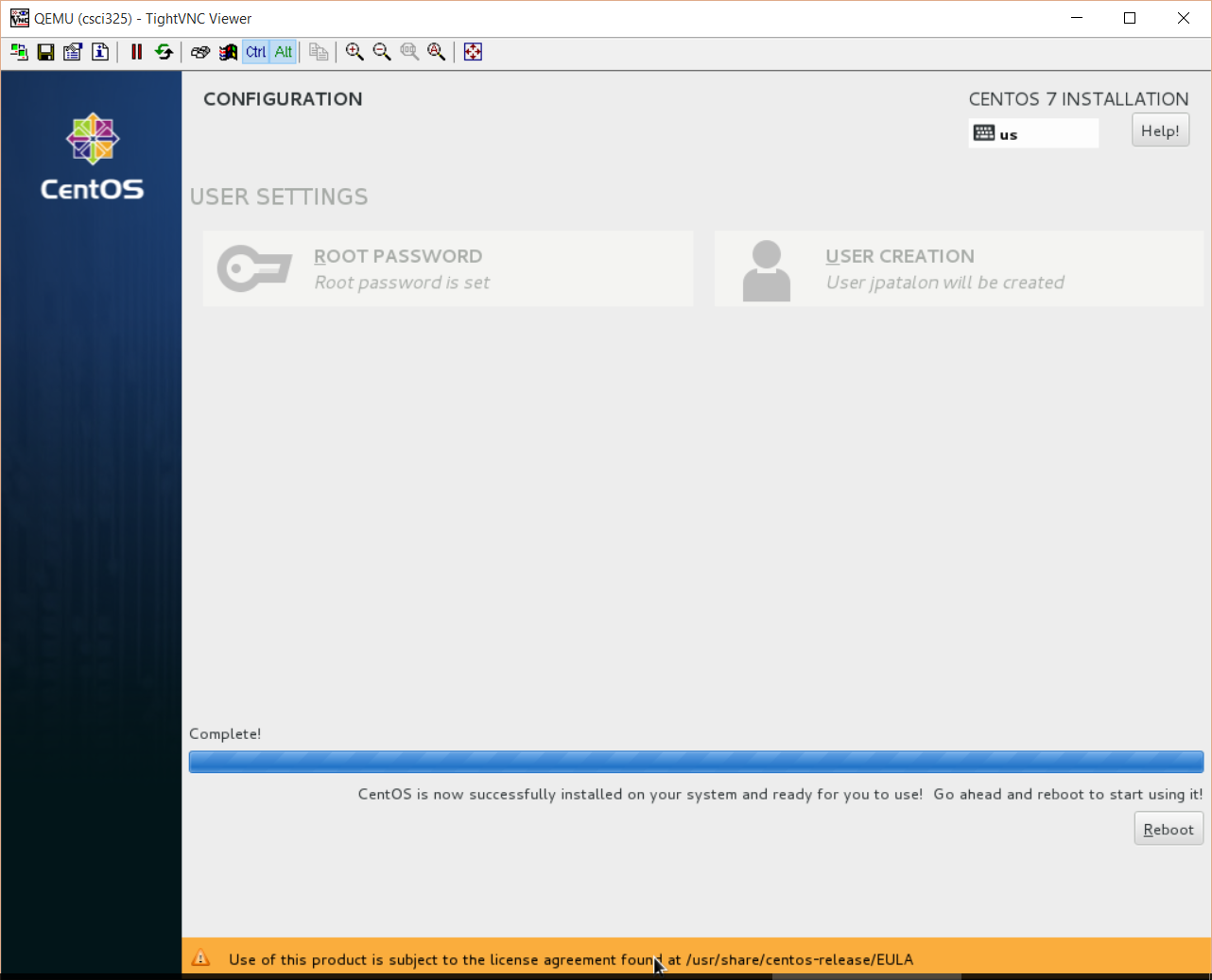 Install – Virtual Machines
Reboot to finish installation
Commands scroll on screen
ISO tries to boot again
We could select boot from local disk…
Power off VM
Change boot order
Reboot
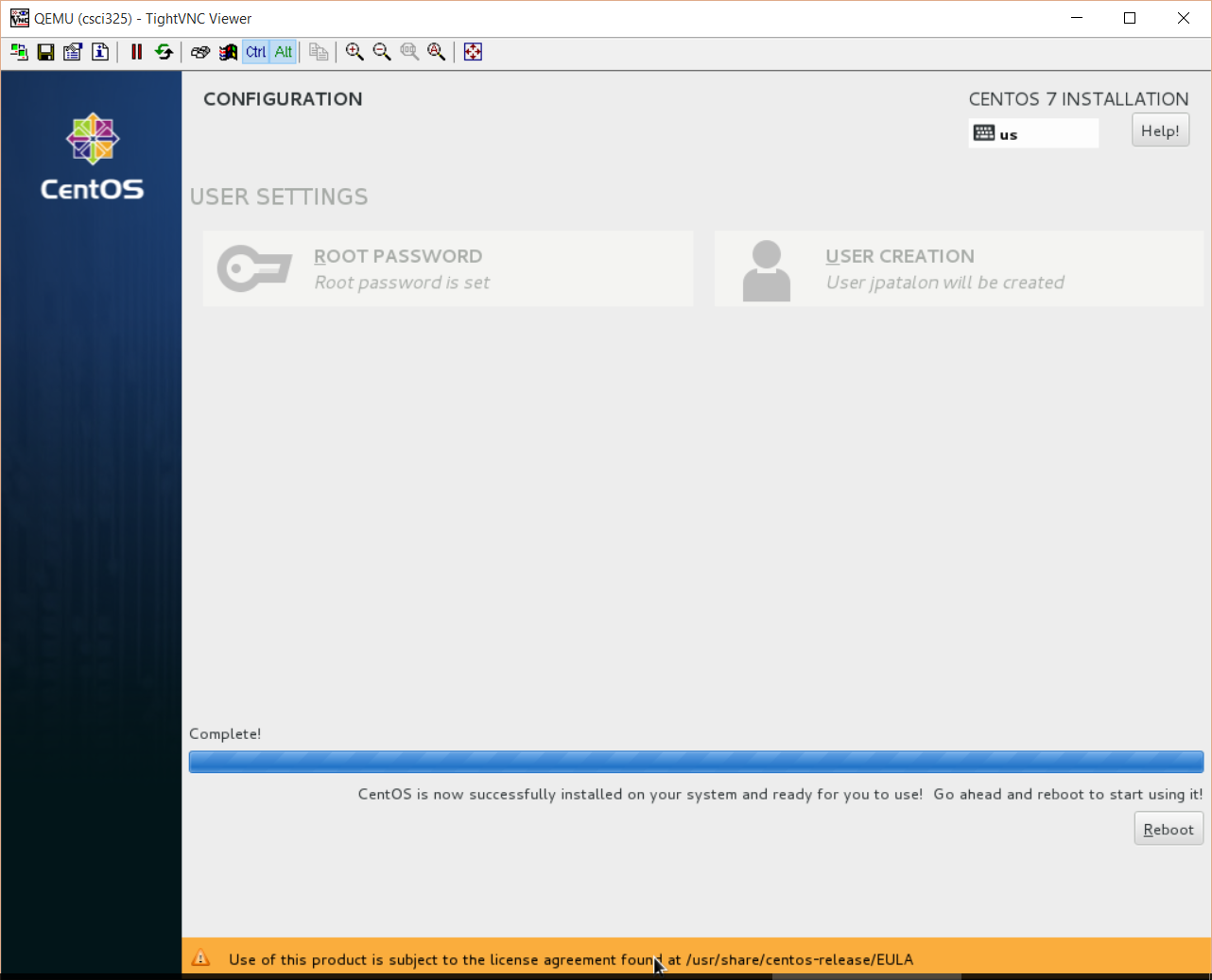 First Boot
OS Boot Options
Press E to edit advancedoptions
Press enter to boot now
Or wait 5 seconds toautomatically boot
Each new kernel install will addan additional boot line
Press <esc> during bootto show boot messages
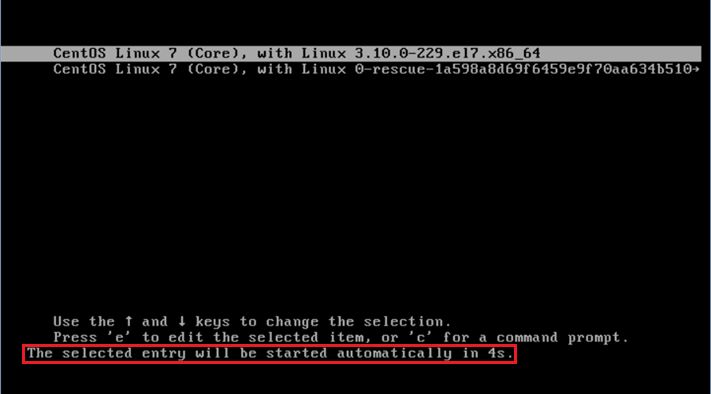 Configure – Wi-Fi Install
Install Wi-Fi drivers
Insert DVD, select Open with Files when prompted
Open Packages Folder
Search for NetworkManager-wifi package
Right click package file, observe available options. Select Open with Software Install
Click Install, enter administrator (root) password when prompted
Eject DVD and reboot
WiFi Config
EUP Wi-Fi Connection Instructions
Wi-Fi Security: WPA & WPA2 Enterprise
Authentication: Protected EAP
No CA Certificate required
Inner Authentication: MSCHAPv2
Username: (EU_Username)
Password: (EU_Password)
This is old,here for reference
Laptops Only
Configure – Alternate Wi-Fi Install
Alternate Wi-Fi drivers installation
Insert DVD, select Open with Files when prompted
Open Packages Folder
Search for NetworkManager-wifi package
Copy the package to your desktop
Right click on the desktop, and select open in terminal
Use the su command to become root
Use the ls command to list the contents of the directory
Install the package with the following command:
rpm -Uvh NetworkManager-wifi*.rpm
Note the command above is case sensitive!!!
WiFi Config
EUP Wi-Fi Connection Instructions
Wi-Fi Security: WPA & WPA2 Enterprise
Authentication: Protected EAP
No CA Certificate required
Inner Authentication: MSCHAPv2
Username: (EU_Username)
Password: (EU_Password)
This is old,here for reference
Laptops Only
ECSC 325.200Web Server Administration
Spring 2025 – Week 3-2 – January 30th, 2025
Quick reviews, DNS Intro, Linux Basics, and Operating System Installs
Connecting to our VM’s
New method of connecting to CS Network
Connect to VPN
Windows Thick Client
Windows L2TP
MacOS L2TP
Chromebook/Linux L2TP?
Untested…
EUP-CS VPN
Remote host: 147.64.2.12 (vpn.cs.edinboro.edu or vpn.ultrastuff.net)
Pre-Shared Key: <credentials.txt>
Username and password for students
Username: <credentials.txt>
Password: <credentials.txt>
Creds in credentials.txt
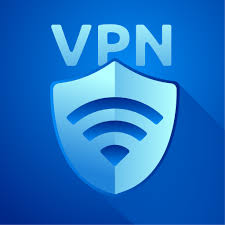 77
Create a VPN Connection – Windows Client
Windows – Sonicwall VPN Client
Download and install the client
https://software.sonicwall.com/GlobalVPNClient/184-011921-00_REV_A_GVCSetup64.exe
Give the connection a name: EUP-CS VPN
Remote host: 147.64.2.12 (vpn.cs.edinboro.edu or vpn.ultrastuff.net)
Pre-Shared Key: <credentials.txt>
Username and password for students
Username: <credentials.txt>
Password: <credentials.txt>
Enable the connection!
Creds in credentials.txt
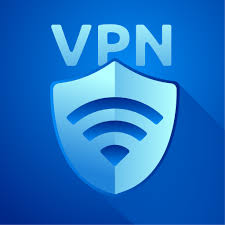 78
Create a VPN Connection – Windows L2TP
Windows – Layer 2 Tunneling Protocol (L2TP/IPsec)
Start  Settings  Network & Internet  VPN
Add VPN
Give it a name: EUP-CS VPN
Server address: 147.64.2.12 (vpn.cs.edinboro.edu or vpn.ultrastuff.net)
VPN Type: L2TP/IPSec with pre-shared key
Pre-Shared Key: <credentials.txt>
Username and password for students
Username: <credentials.txt>
Password: <credentials.txt>
Connect on the VPN network!
You may need to enable the option to tunnel all traffic through the VPN…
Creds in credentials.txt
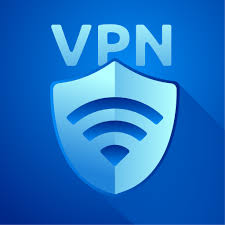 79
Create a VPN Connection – MacOS L2TP
Mac OS – Layer 2 Tunneling Protocol (L2TP/IPsec)
System Preferences  Network
Three dots in lower right corner  Add VPN Config  L2TP over IPSec
Give it a name: EUP-CS VPN
Server address: 147.64.2.12 (vpn.cs.edinboro.edu or vpn.ultrastuff.net
Pre-Shared Key: <credentials.txt>
Username and password for students
Username: <credentials.txt>
Password: <credentials.txt>
Connect on the VPN network!
You may need to enable the option to tunnel all traffic through the VPN…
Creds in credentials.txt
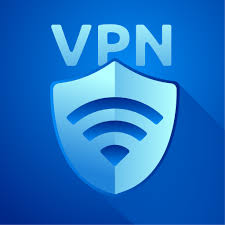 80
Create a VPN Connection – Chromebook L2TP/IPsec
Chromebook – Layer 2 Tunneling Protocol (L2TP/IPsec)
Settings Network
Add built-in VPN  Add connection
Give it a name: EUP-CS VPN
Authentication type: Pre-shared key
Server hostname: 147.64.2.12 (vpn.cs.edinboro.edu or vpn.ultrastuff.net)
Pre-Shared Key: <credentials.txt>
Username and password for students
Username: <credentials.txt>
Password: <credentials.txt>
Connect on the VPN network!
You may need to enable the option to tunnel all traffic through the VPN…

https://support.google.com/chromebook/answer/1282338?hl=en#zippy=%2Cltpipsec-vpn-support
Creds in credentials.txt
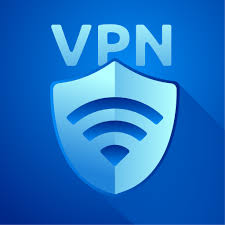 81
Connect to CS VPN with a SSH Connection
Open a command prompt terminal
In Windows, a cmd shell or powershell
In Linux, your default command line shell
SSH to the server jpatalon.cs.edinboro.edu on port 54321
You will need to use the format of username@jpatalon.cs.edinboro.edu to specify the correct username when connecting!
The username and password are contained in the credentials file within D2L
Example connection commands
ssh user@jpatalon.cs.edinboro.edu -p 54321
Creds in credentials.txt
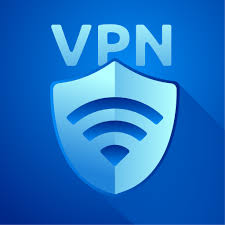 ssh cs_student@jpatalon.cs.edinboro.edu –p 54321
82
Connecting to our VM’s
IP Address: 147.64.243.1## (01-25)
Use your two digit number from below!
Hostname: ecsc325-1##.cs.edinboro.edu (01-25)
Use your two digit number from below!
Default root password: <credentials.txt>
Two digit number:
Tanner A: 01
Freyja B: 02
Osaretin I: 03
Derek J: 04
Benjamin K: 05
Dennis V: 06
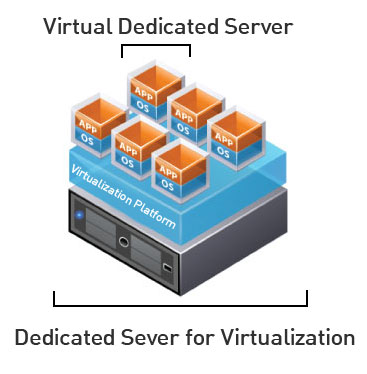 Aliases will be used in the future…
Assignment 3
Assignment 3 tasks – 40 Points – Due February 5th, 2025
Change password for root and user accounts
Install s-nail, curl, wget, net-tools, nano, and sendmail
Create root ssh keys
Import root@ecsc325-110 SSH key
Disable SELinux
Update and reboot!
DOCUMENTATION!!!
I changed the password of the root and user accounts using the command passwd
I ran the following command to install the curl, wget, mailx, and nano packages:
dnf -y install curl wget mailx nano
Edit the /etc/selinux/config file, changing the SELINUX= line to permissive:
SELINUX=permissive
Downloaded the professor’s public SSH key, and added to my accepted keys file
/root/.ssh/authorized_keys
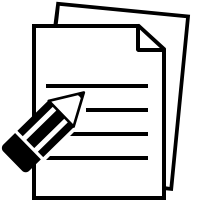 Configure
Ensure you can log in to your machine as root
Login via ssh must now happen after establishing VPN connection
You can run putty and connect directly to your VM on port 22 while on campus
You can also SSH to cslab100/cslab101 from anywhere, then SSH to your VM (proxy!)
Change root account password
passwd root
Add user account and change account password
adduser user
passwd user
Install curl, wget, mailx, and nano
dnf install s-nail curl wget nano net-tools
Add -y for yes!
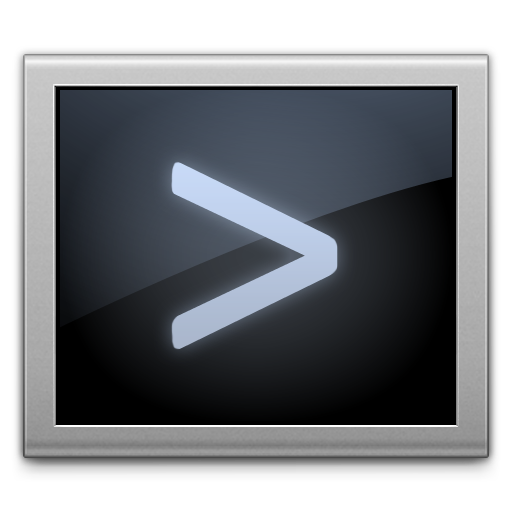 Configure
Install and configure sendmail
This allows the checkscript to send email results directly to the professor
dnf install sendmail 
systemctl enable sendmail --now
Create an SSH key pair as root (accept all defaults by pressing enter)
ssh-keygen
This sets up the appropriate folders and files for our SSH key based logins, and creates unique public and private keys for our root user
Add root@ecsc325-110 ssh login authorized key
This allows professor to log on to your VM for assistance securely without a password
cd /tmp
curl -O https://jpatalon.ultrastuff.net/ecsc325/classfiles/root@ecsc325-110.pubkey
cat /tmp/root@ecsc325-110.pubkey >> /root/.ssh/authorized_keys
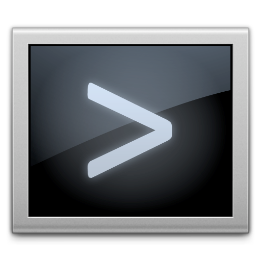 Configure
Set SELinux as permissive
Edit the file /etc/selinux/config
Change just the SELINUX= setting to permissive!!!
SELINUX=permissive
Reboot to apply change, or disable immediately with setenforce 0
Update system from the command line
Run command dnf update kernel and follow the prompts
This will update only the kernel (and any dependencies/requirements)
NEVER REBOOT WHILE UPDATING THE KERNEL!!!
Run command dnf update and follow the prompts to update everything
This may take 5-10 minutes or more to complete!  Don’t restart during this time!
Reboot with the reboot command!
DON’T REBOOT WHILE YUM/DNF IS RUNNING!!!
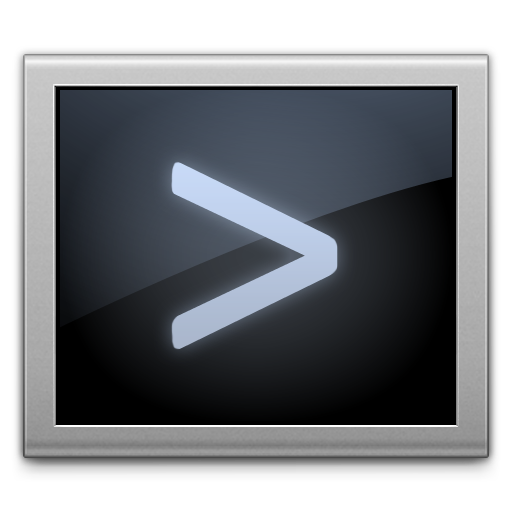 SELinux
Security Enhanced Linux
A kernel security module that provides advanced access control mechanisms (mandatory access controls; MAC)
Uses rules to allow or deny access to or execution of files
Similar to AppArmor on SUSE and Ubuntu
We want to set SELinux permissive for our class!
If you don’t, it will cause issues later!
Boot time set in file /etc/selinux/config
Runtime set with setenforce 0
Status checked with sestatus
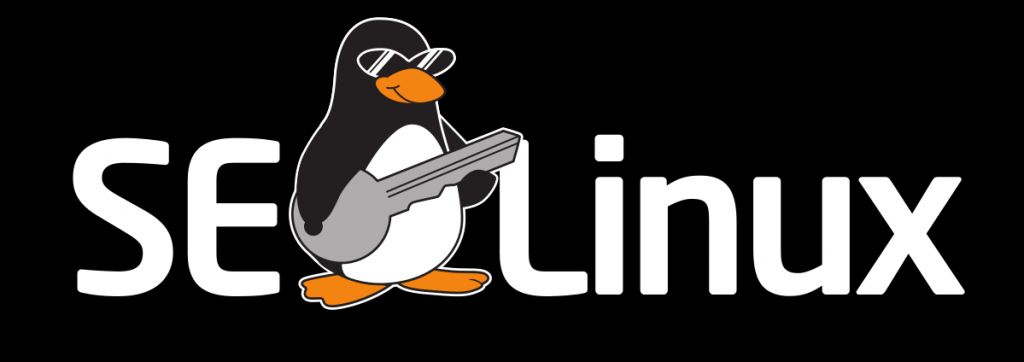 Linux Directory Structure
Root – Top level directory
Represented by a forward slash /
Similar to C:\ on Windows
/bin – User applications (binaries)
/sbin – System applications
/etc – Config files
/dev – Device files
Virtual file systems!
/proc – Process Information
/var – Variable files
/var/log – Log files
/usr – User programs
/opt – Additional optional programs
/home – Home directories
/root – Root user home directory
/boot – Boot loader files
/lib – System library files
/mnt – Mount directory
/tmp – Temporary files
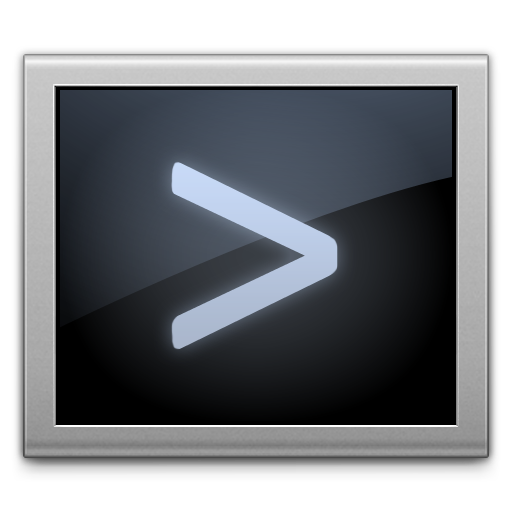 Logical Volume Management
Disks (Physical Volumes)
Physical devices storing data
Can be RAID devices
Can be virtual disks presented to an OS as a physical device!
LUNs in a SAN system, virtual disks in a virtual guest environment
Partitions
Separate regions of disks
Volume groups
Groups of disks or partitions
Logical volumes
Individual volumes within a volume group
File systems
Specifies how data is stored and organized
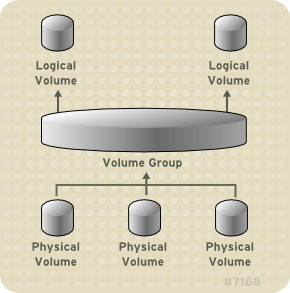 [Speaker Notes: Typically you will see a single disk (/dev/sda or similar), two partitions (/boot and a vol group), one or more logical volumes (separate /home or /var), on an ext3/4 or xfs file system.]
Logical Volume Management
Mount points
Where is this storage mapped to within the filesystem
/, /var, /home, /opt, /mnt
df -h command
Show disk space usage in a human-readable format
free command
Show RAM and swap usage
Physical Disk SDA
Physical Volume: Partition SDA1: Boot volume
Physical Volume: Partition SDA2: Centos volume group
Root logical volume, mounted at /
Swap logical volume, mounted as swap
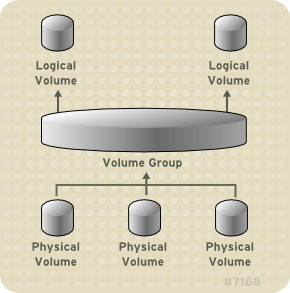 [Speaker Notes: Typically you will see a single disk (/dev/sda or similar), two partitions (/boot and a vol group), one or more logical volumes (separate /home or /var), on an ext3/4 or xfs file system.]
File Types
Normal Files
Text files, executables, binary files, etc.
Directories
Folders
Can contain files or directories within
Links
Hard links point to i-nodes
An i-node keeps track of a files location and attributes
Hard links can only refer to files on the same filesystem
Symbolic links point to file names
Similar to a shortcut
Can point to files on any accessible file system
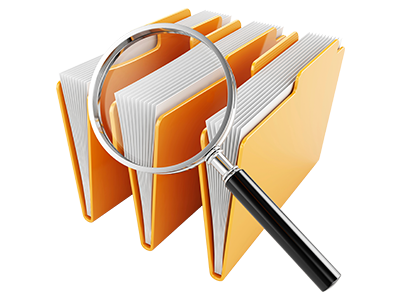 File Types
Block Devices
Represent block devices connected to a system, such as a disk
Communicate with devices in blocks (1k, 2k, 4k, 8k, etc)
Ex: /dev/sda (hard disk 1)
/dev/sda1 is partition 1 on disk sda
Character Devices
Represent character devices connected to a system, such as a modem
Communicate with devices one character at a time
Ex: /dev/ttyS0
Named Pipes
Allows for inter-process communication
One process can write to a pipe, another can read
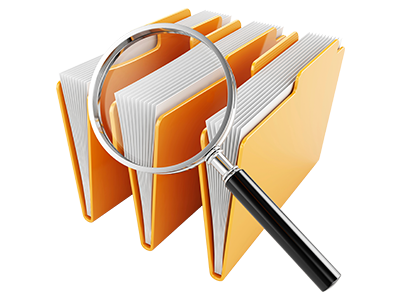 Managing users and groups
Every user has a unique User ID (UID)
Unique per system (or directory service (AD, LDAP, etc))
Users are members of one or more groups
Each group has a unique Group ID (GID)
Unique per system (or directory service (AD, LDAP, etc))
Two types of users
Normal Users
Root Users
User information storage location
/etc/passwd
/etc/shadow
/etc/group
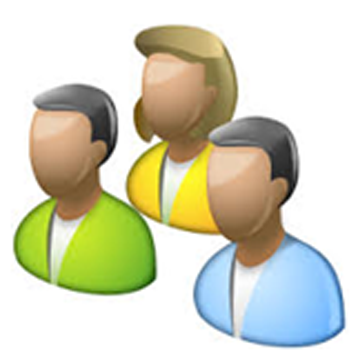 Managing users and groups
Basic user information is stored in /etc/passwd
Username:password:UID:GID:GECOS:home:shell
Password field has an x to represent shadow passwords
Shadow passwords use /etc/shadow file
UID and GID are unique per system
Central directory can standardize ID’s
GECOS Field can store various info
Name, office, phone, etc.
General Electric Comprehensive Operating System
Home Directory
User’s default storage location
Contains user-specific startup scripts
Shell
User’s default shell
Primary Group!
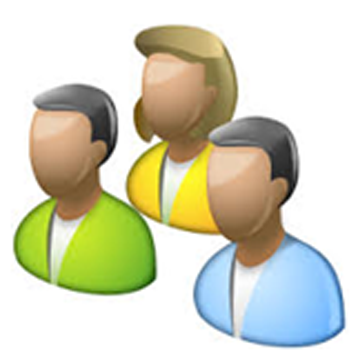 Managing users and groups
Password information stored in /etc/shadow
USERNAME:PASS:X:X:X:X::::
Username
Encrypted (hashed) Password
$id$salt$hashed
Days since 1/1/1970 password last changed
Days before password can be changed
Days until password must be changed
Warning issued this many days early
Two account disable information fields
Reserved field
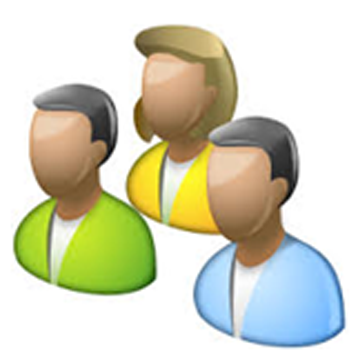 Managing users and groups
Group information stored in /etc/group
GROUPNAME:PASS:GID:group members
Groupname
Encrypted group password
Group ID
Comma separated list of group members

Only secondary groups are listed here!
Primary group is listed within the passwd file
Secondary Groups!
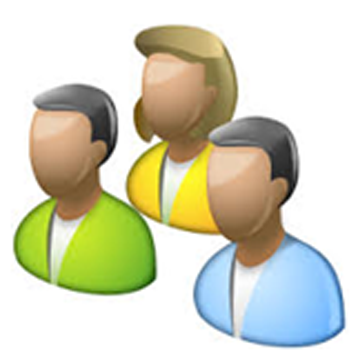 Managing users and groups
useradd – Add users to a system
Usage: useradd [options] LOGIN
usermod – Modify an existing user on a system
Usage: usermod [options] LOGIN
usermod -e 2018-12-31 jpatalon
usermod -a -G group user
userdel – Delete an existing user from a system
Usage: userdel [options] LOGIN
groupadd – Add a group to a system
Usage: groupadd [options] GROUP
groupmod – Modify an existing group on a system
Usage: groupmod [options] GROUP
groupdel – Delete an existing group
Usage: groupdel GROUP
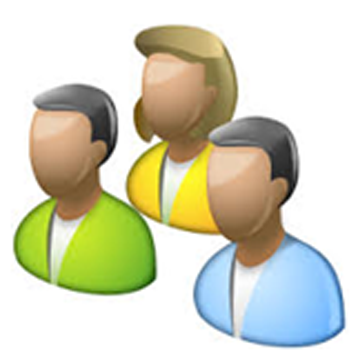 There are GUI tools as well…
Managing Permissions
chown – Change file owner (and optionally group)
Ex: chown jason /root/folder/file.txt
Ex: chown jason:admin /root/folder/file.txt
chgrp – Change file group only
Ex: chgroup admin /root/folder/file.txt
chmod – Change file permissions
Ex: chmod 750 /root/folder/file.txt
Ex: chmod ug+rwX,o-rwx /root/folder/file.txt
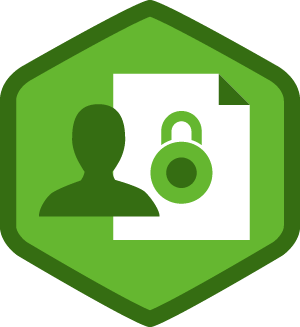 Permissions
Octal Modes
1 – Execute
2 – Write
3 – Write & Execute
4 – Read
5 – Read & Execute
6 – Read & Write
7 – Read, Write, & Execute
Octal modes are set, overwriting any current modes that are already set
Ex: chmod 750 /root/folder/file.txt
Symbolic Modes
u = user
g = group
o = other
a = all
r = read
w = write
x = execute
Symbolic modes can be additive and subtractive, adding to or removing from currently set permissions
Ex: chmod ug+rwX,o-rwx /root/folder/file.txt
Permissions
Basic Permissions:
(R) – Read Permission
(W) – Write Permission
(X) – Execute Permission
(-) – No permission set
Basic Users:
User – The owner of the file
Group – The group that owns the file
Other – Everyone else (world)
File Types (first character):
(d) – Directory
(l) – Link (shortcut)
(-) – File
File permissions are read as follows:
-rwxrwxrwx root:root filename.txt
First character represents directory, link, or file.
Characters 2,3,4 represent owner permissions
Characters 5,6,7 represent group permissions
Characters 8,9,10 represent world permissions
SetUID – Run program as the owner
chmod u+s [filename]
SetGID – Run program as group
chmod g+s [filename]
Pluggable Authentication Modules (PAM)
PAM allows for multiple different authentication rules
PAM can authenticate local users as well as LDAP or Active Directory users
PAM allows for many different options
Required – states something must succeed for authentication success
Requisite – stops all processing if failure
Sufficient – Will return success if authentication success
Optional – Failure does not deny authentication success
Easy to break things in PAM!
PAM provides a flexible and centralized way to auth usersacross various apps, by use of pluggable modules
Password, Kerberos, etc.
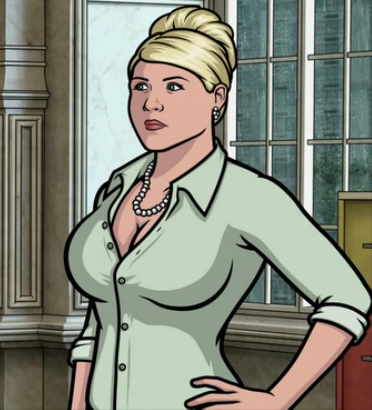 The Command Line
The Bourne Again Shell (BASH)
Command line interface to the system
Allows you to run commands and launch other programs
Many built in features
Backgrounding processes
Add ampersand (&) to the end of a command
Environment Variables
Can be used on command line or in scripts
Set, export, call, unset
[root@ecsc325 ~]# VARIABLE1="Hello World"
[root@ecsc325 ~]# export VARIABLE1
[root@ecsc325 ~]# echo $VARIABLE1
Hello World
[root@ecsc325 ~]# printenv VARIABLE1
Hello World
[root@ecsc325 ~]# unset VARIABLE1
[root@ecsc325 ~]#
The Command Line
cat
Concatenate a file
Output to screen or send to another program
Pipes (|)
Redirect output to another program
[root@ecsc325 ~]# cat /var/log/messages | wc
Redirection (> or >>)
Single greater than will overwrite a file
Double greater than will append to a file
history
List of previously executed commands
cd
Change Directory
Ex: cd /var/log
pwd
Show present working directory
Ex:
[root@ecsc325 log]# pwd
/var/log
touch
Create a blank empty file
Ex: touch /tmp/file.txt
The Command Line
Common shortcuts
Pressing the up arrow will let you scroll through recent commands
Wildcards can be used in filenames
Tab Complete
Pressing tab once will complete the text of a command or file
Pressing tab twice will show a list of matching files or commands
Ex: type “ls /var/log/mess” and press tab once, then twice, then a bunch of times.
[root@ecsc325 ~]# ls /var/log/messages
messages           messages-20160214
Manual pages (man command)
Ex: man which or man 1 which
Various sections, for commands, kernel calls, C library calls, etc.
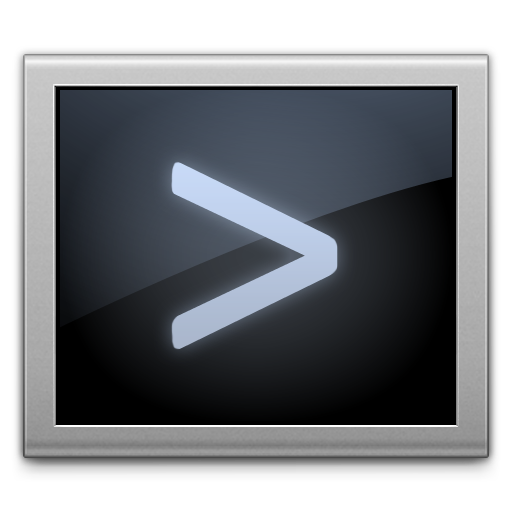 The Command Line
Files, file types, file ownership, file permissions
ls command will show us these items
ls is short for list
ls command can take many options
-l gives the long listing (lower case L)
-a gives all files, including hidden files
Hidden files start with a period in the filename
Ex: .bash_profile, .ssh
-t sorts by modified time
-r reverse
-h human readable
The ls command (lowercase LS)
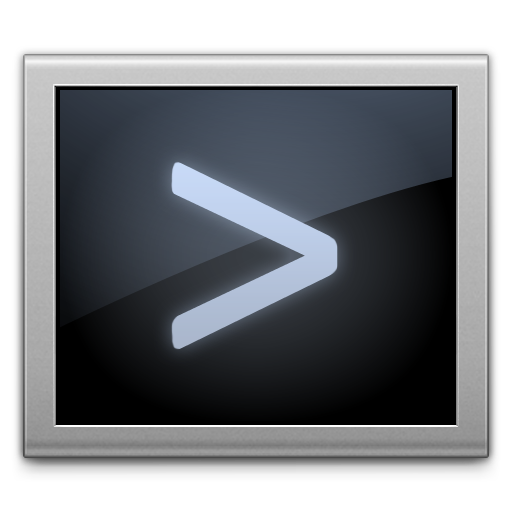 The Command Line
Files, file types, file ownership, file permissions
[root@ecsc325 ~]# cd /var/log
[root@ecsc325 log]# pwd
/var/log
[root@ecsc325 log]# ls
anaconda       gdm                pm-powersave.log   tallylog
audit          glusterfs          ppp                tuned
boot.log       grubby             qemu-ga            wpa_supplicant.log
The Command Line
Files, file types, file ownership, file permissions
[root@ecsc325 log]# ls
anaconda       gdm                pm-powersave.log   tallylog
audit          glusterfs          ppp                tuned
boot.log       grubby             qemu-ga            wpa_supplicant.log
ls
The Command Line
Files, file types, file ownership, file permissions
[root@ecsc325 log]# ls -l
total 1436
drwxr-xr-x. 2 root   root     4096 Feb 11 19:07 anaconda
drwxr-x---. 2 root   root       22 Feb 11 19:08 audit
-rw-r--r--. 1 root   root    12597 Feb 14 10:15 boot.log
-rw-------. 1 root   utmp        0 Feb 11 19:51 btmp
drwxr-xr-x. 2 chrony chrony      6 Nov 23 16:35 chrony
-rw-r--r--. 1 root   root    56923 Feb 16 18:50 cron
-rw-r--r--. 1 root   root    56037 Feb 14 03:35 cron-20160214
drwxr-xr-x. 2 lp     sys        80 Feb 14 03:35 cups
ls
The Command Line
Files, file types, file ownership, file permissions
[root@ecsc325 log]# ls -la
total 1444
drwxr-xr-x. 16 root   root     4096 Feb 14 10:15 .
drwxr-xr-x. 22 root   root     4096 Feb 14 10:15 ..
drwxr-xr-x.  2 root   root     4096 Feb 11 19:07 anaconda
drwxr-x---.  2 root   root       22 Feb 11 19:08 audit
-rw-r--r--.  1 root   root    12597 Feb 14 10:15 boot.log
-rw-------.  1 root   utmp        0 Feb 11 19:51 btmp
drwxr-xr-x.  2 chrony chrony      6 Nov 23 16:35 chrony
-rw-r--r--.  1 root   root    56923 Feb 16 18:50 cron
-rw-r--r--.  1 root   root    56037 Feb 14 03:35 cron-20160214
drwxr-xr-x.  2 lp     sys        80 Feb 14 03:35 cups
ls
The Command Line
Files, file types, file ownership, file permissions
[root@ecsc325 log]# ls -lah
total 1.5M
drwxr-xr-x. 16 root   root   4.0K Feb 14 10:15 .
drwxr-xr-x. 22 root   root   4.0K Feb 14 10:15 ..
drwxr-xr-x.  2 root   root   4.0K Feb 11 19:07 anaconda
drwxr-x---.  2 root   root     22 Feb 11 19:08 audit
-rw-r--r--.  1 root   root    13K Feb 14 10:15 boot.log
-rw-------.  1 root   utmp      0 Feb 11 19:51 btmp
drwxr-xr-x.  2 chrony chrony    6 Nov 23 16:35 chrony
-rw-r--r--.  1 root   root    56K Feb 16 18:50 cron
-rw-r--r--.  1 root   root    55K Feb 14 03:35 cron-20160214
drwxr-xr-x.  2 lp     sys      80 Feb 14 03:35 cups
ls
The Command Line
Files, file types, file ownership, file permissions
chown, chgrp, chmod
Modify owners, groups, and permissions
Examples:
chown jpatalon /tmp/file.txt
chown jpatalon:admin /tmp/file.txt
chgrp admin /tmp/file.txt
chmod u+rw,g+r,o-rwx /tmp/file.txt
File permissions are read as follows:
-rwxrwxrwx root:root filename.txt
First character represents directory, link, or file.
Characters 2,3,4 represent owner permissions
Characters 5,6,7 represent group permissions
Characters 8,9,10 represent world permissions
Symbolic Modes
u = user		a = all
g = group		X = traverse folder
o = other		S = setuid/setgid
r = read		s = setuid/setgid + x
w = write		T = sticky
x = execute		t = sticky + x
[Speaker Notes: Setuid and setgid allow users to run an executable with the permissions of the executable's owner or group respectively.
When a directory's sticky bit is set, the filesystem treats the files in such directories in a special way so only the file's owner, the directory's owner, or root user can rename or delete the file.]
Permissions
Octal Modes
1 – Execute
2 – Write
3 – Write & Execute
4 – Read
5 – Read & Execute
6 – Read & Write
7 – Read, Write, & Execute
Octal modes are set, overwriting any current modes that are already set
Ex: chmod 750 /root/folder/file.txt
Symbolic Modes
u = user
g = group
o = other
a = all
r = read
w = write
x = execute
Symbolic modes are additive and subtractive, adding to or removing from currently set permissions
Ex: chmod ug+rwX,o-rwx /root/folder/file.txt
Octal modes set permissions, symbolic modes can add and remove
The Command Line
File manipulation and navigation
ln command – lets us create links (like shortcuts)
Ex: ln -s original_file new_shortcut
-s represents a symbolic link
find command – lets us find files
Ex: find location -name “filename*”
Ex: find / -name “asdf.exe”
cp command – copy a file
Ex: cp file1.txt file2.txt
mv command – move a file
Ex: mv file1.txt file3.txt
mkdir command – make a directory
Ex: mkdir /tmp/folder
Moving is the same as renaming!
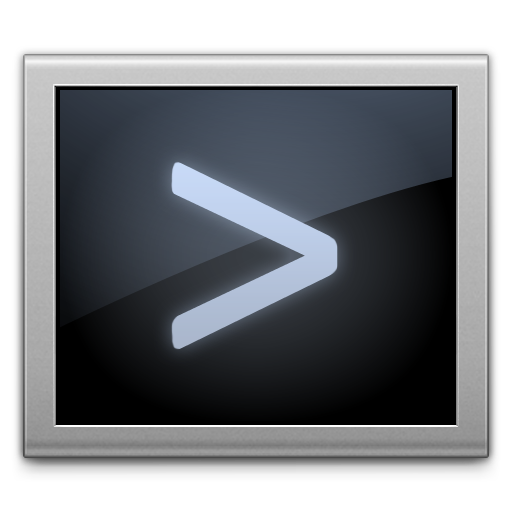 The Command Line
File manipulation and navigation
rmdir command – remove a directory
Ex: rmdir /tmp/folder
pwd – Present Working Directory
Displays which directory you are currently in
Ex: pwd
cat command - concatenate a file
Output to screen or send to another program
Ex: cat /folder/file.txt
more – display text one screen at a time
Ex: more /folder/file
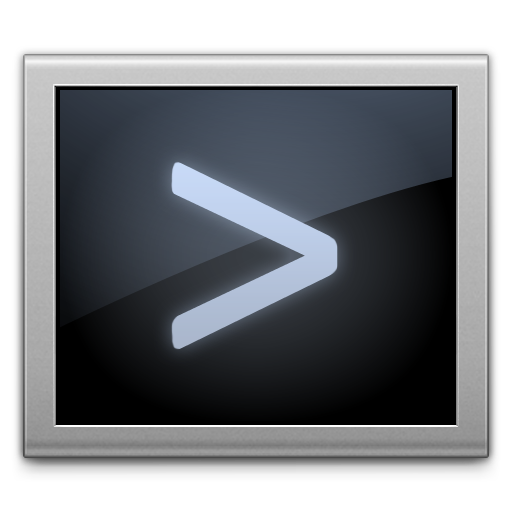 The Command Line
File manipulation and navigation
du command – show current disk utilization of a folder
Ex: du –sh /var
df command – show all current disk and drive utilization overview
Ex: df –h
The -h makes it “human readable” or displays sizes in familiar units (KB, GB, TB, etc.)
which command – show location of a file
Ex: which df
whereis command – Shows the program, source, and manual page locations
Ex: whereis df
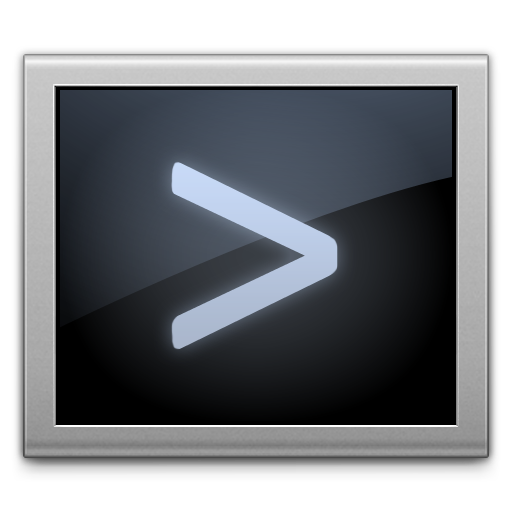 which man? man which?
The Command Line
File compression
gzip – Allows to create gz compressed files
Ex: gzip /tmp/file.txt
Resulting file will be compressed and named /tmp/file.txt.gz
Most commonly used compression on Linux
Can only compress one file into one file!  Cannot compress multiple files into a single compressed file.
Files decompressed with –d flag (or gunzip command)
Ex: gzip –d /tmp/file.txt.gz or gunzip /tmp/file.txt.gz
Resulting file would be named /tmp/file.txt
bzip2 – Allows to create bz2 compressed files
Similar to gzip, offers better compression than gzip
Ex: bzip2 /tmp/file.txt
Resulting file will be named /tmp/file.txt.bz2
Files can be decompressed with  -d flag (or bunzip2 command)
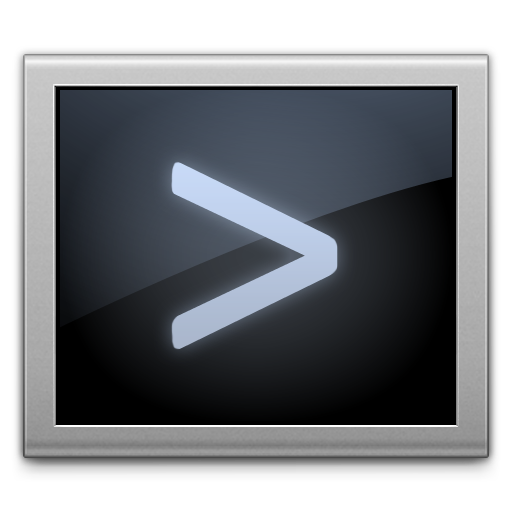 The Command Line
File compression
tar – Tape Archiver
Allows for combining multiple files into a single file
Does not offer any compression
Ex: tar –xf file.tar file1 file2 file3
One can use tar to combine multiple files into a single file, then compress that single file using one of the previously mentioned tools.
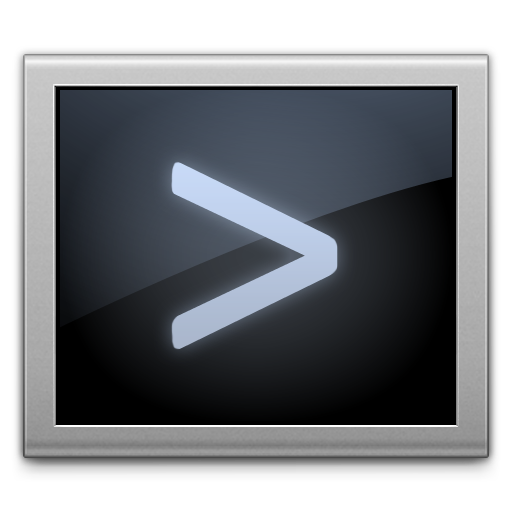 Tar the files then gzip the tar file to create a tarball!
The Command Line
Additional system and file management tools
ps – list running processes for one or all users
Ex: ps aux
Many different options are available
top – display interactive list of processes
Ex: top
Exit by pressing q
kill – kill a running process
Ex: kill -9 12345
Kill requires a Process ID (PID)
PID can be found through ps or top commands
head – display only the first lines in a file
head -n 20 filename.txt
tail – display the last lines in a file
who – display  list of logged in users
w – display logged in users, uptime, and system load
su – switch user command
Switch to impersonate another user (root)
sudo – Super User Do
Run a single command as another user (root)
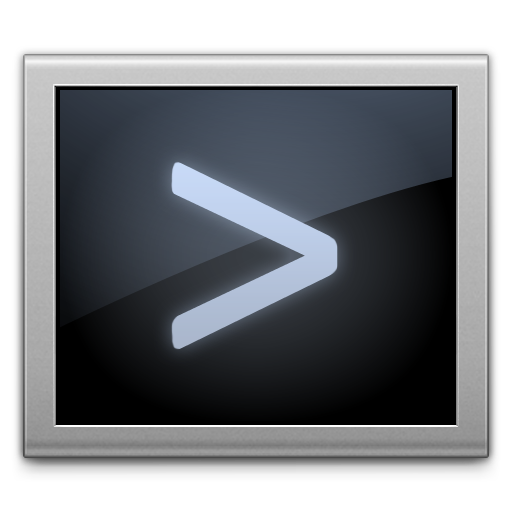 Package Management
yum – Manage installed packages and software
Red Hat and similar systems (Fedora, CentOS, etc)
Maintains a list of packages and dependencies
yum search <package>
yum install <package>
yum update
RPM – RedHat Package Manager
Package format for RedHat Software
RPM’s Can be installed through yum/dnf or separately
Display list of all installed packages
Query package details
DNF – Next generation of Yum – Replaces yum!
Dandified Yum?  What?
RPM describes the package formatYUM maintains RPM’s and dependencies
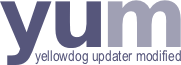 Documentation Expectations
Documentation expectations examples:
Edit the network configuration file /etc/sysconfig/network-scripts/ifcfg-bond0
Updated the following information in the network configuration file:
IPADDR=147.64.243.115
HOSTMASK=255.255.254.0
DNS1=147.64.242.100
DNS2=147.64.242.101
Restarted the network services to apply configuration changes
systemctl restart network
Added entry to /etc/fstab file for persistent mount
147.64.243.115:/data 	/data	nfs	bg,rw,sync,hard,intr   0 0
Updated and rebooted the system
dnf –y update; reboot
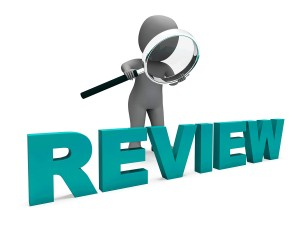 Virtual Machines
IP Address: 147.64.243.1## (01-25)
Hostname: ecsc325-1##.cs.edinboro.edu (01-25)
Alias: 1##.megastuff.biz (01-25)
1##.ultrastuff.net and others…
Default root password: <credentials.txt>
Assignment 3 tasks – 40 Points
Change password for root and user accounts
Install s-nail, curl, wget, net-tools, nano, and sendmail
Create root ssh keys
Import root@ecsc325-110 SSH key
Disable SELinux
Update and reboot!
DOCUMENTATION!!!
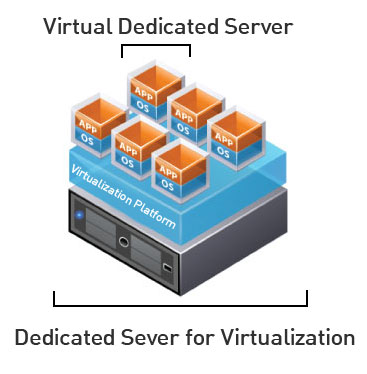 Aliases will be used in the future…
Check Scripts
Run the check script for the week!
1. Download the check script
curl -O http://jpatalon.cs.edinboro.edu/ecsc325/classfiles/assignment3check.sh
That is a capital letter -O above!
2. Set the script executable
chmod a+x ./assignment3check.sh
Give the execute permission to all users!
3. Execute the script
./assignment3check.sh
4. Follow the prompts in the script!
Enter your name
Watch for feedback
Submit file to professor when ready!
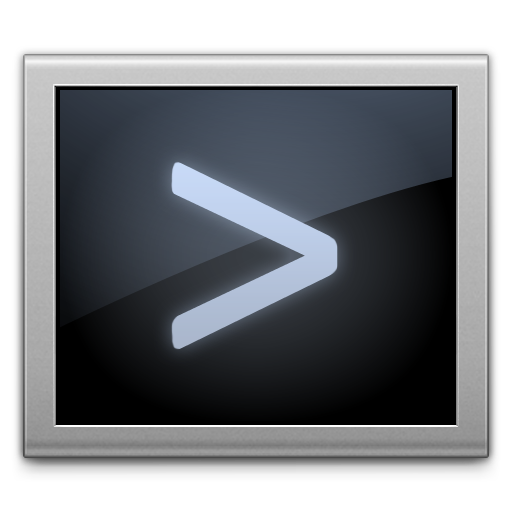 Linux Commands
ssh
virsh
su
sudo
vi
nano
gedit
cd
echo
wget
tcpdump
route
ifconfig
ip
nmcli
netstat
nslookup
dig
cat
hostname
mkdir
useradd
passwd
yum/dnf
man
passwd
ssh-keygen
history
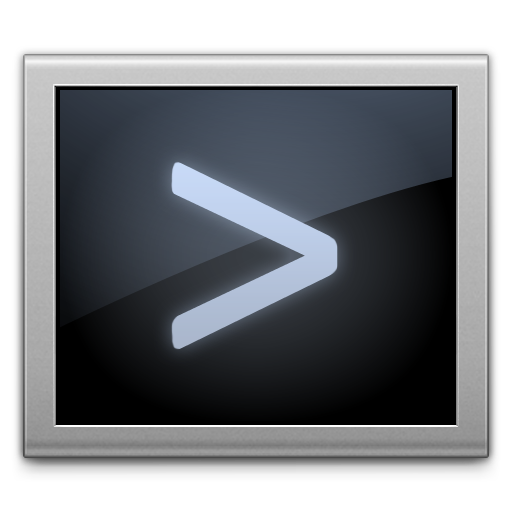 Key Terms and Items
Command Line Interface (CLI)
Security Enhanced Linux (SELinux)
Manual Pages
Linux Directories
/, /root, /etc, /home
Secure Shell (SSH)
Tunnels
Virtual Network Computing (VNC)
Remote Desktop Protocol (RDP)
In-Band
Out-of-Band (OoB)
Hardware Compatibility List (HCL)
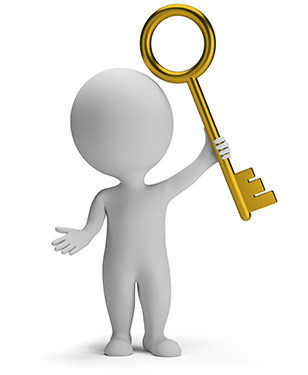 Key Terms and Items
File Server
Application Server
Database Server
Web Server
Game Server
Mail Server
Proxy Server
Virtual Server
Physical Server
CPU
Hyperthreading
RAM
ROM
Hard Disk Drives
Fibre Channel
RAID
Network Topologies
Collision Detection
Disaster Recovery
Redundancy
High Availability
Backup Types
Linux Kernel
Virtual File Systems
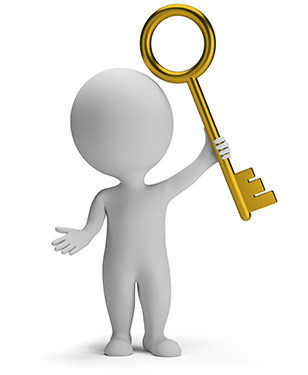 For Next Class
“Leadership means taking responsibility for prioritizing and thinking ahead.” – John C. Maxwell
Textbook:
Chapter 9 – Linux Kernel
Chapter 10 – Knobs & Dials, Virtual File Systems
Assignment 3
Due February 5th, 2025
Next week topics
User management & account properties
File permissions & management
SSH, VNC, RDP
Booting
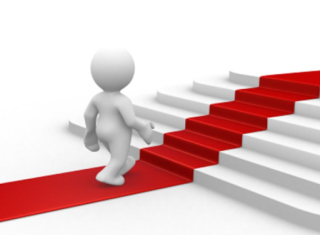